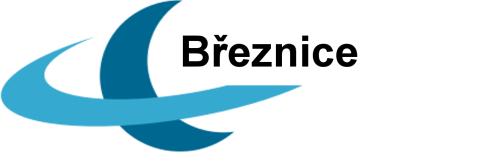 Infokanál obce Březnice
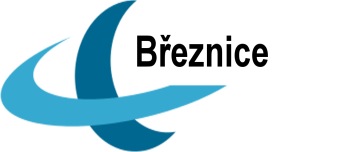 Úřední hodiny Obecního úřadu Březnice:
Tel: 577 991 165
Pondělí		8.00 -  17.00
Úterý			8.00 -  15.00
Středa			8.00 -  17.00
Čtvrtek		---------------
Pátek	 		13.00 – 15.00
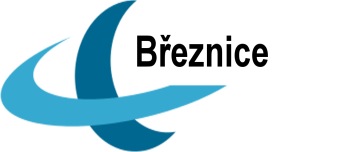 Dne 03.04.2023 byla zahájena akce 
Rekonstrukce hřbitovní zdi 
Při pohybu v okolí hřbitova dbejte prosím zvýšené opatrnosti – jedná se o staveniště 
		Děkujeme za pochopení
G
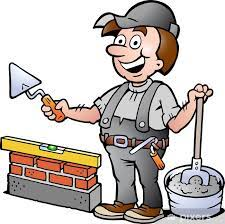 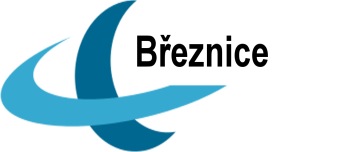 Dne 03.04.2023 byla zahájena akce „Stavební úpravy kulturního domu Březnice“ (rekonstrukce prostor bývalého OÚ - nad obecním sálem).
Od tohoto data je uzavřen hlavní vchod do sálu i do pohostinství.
      Přístup je zezadu – do hospody 
      přes zahrádku, do sálu přes knihovnu. 
      Přední část budovy je již staveniště.
Děkujeme za pochopení 
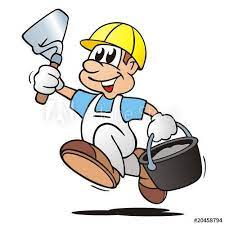 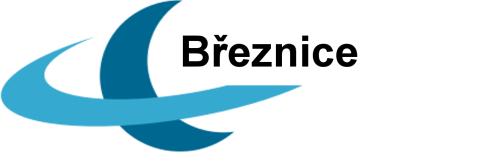 REKLAMA
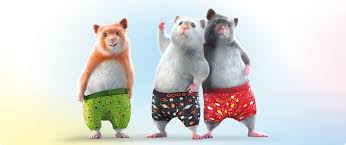 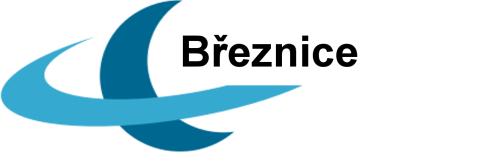 Pojízdná prodejna masa Řeznictví Zbořil přijede na Březnici ve středu 24.květnaProdej ve 12:15-12:30 u hospody, 12:35-12:50 na točně. Nabízíme čerstvé vepřové a hovězí maso z českých chovů.
Vlastní Zbořilovu uzeninu a zabijačku.
Objednávky volejte během úterý na tel. 577923104
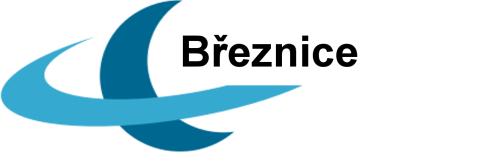 Firma MORAVOS bude 
ve středu 24.05.2023 
- u OÚ od 12:20
- na točně od 12:30
Prodávat: potraviny, koření, krmiva, drogerii, hnojiva, brambory, krémy, masti, textil a jiné zboží…
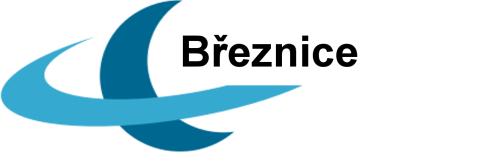 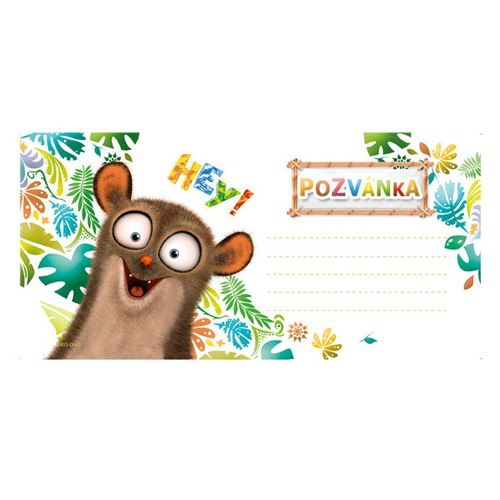 Pozvánky
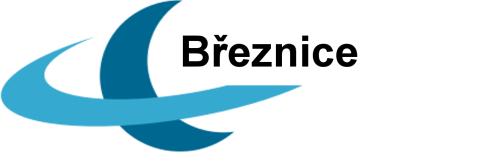 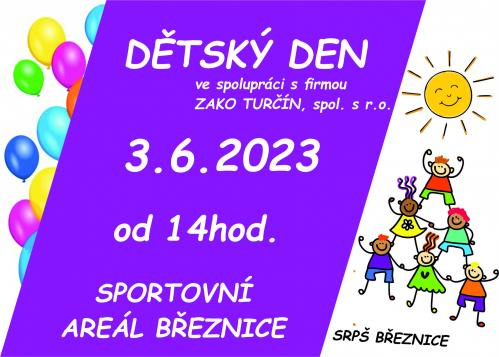 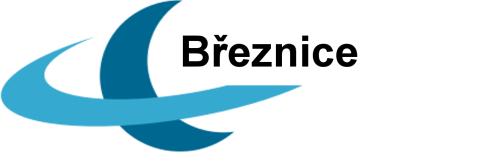 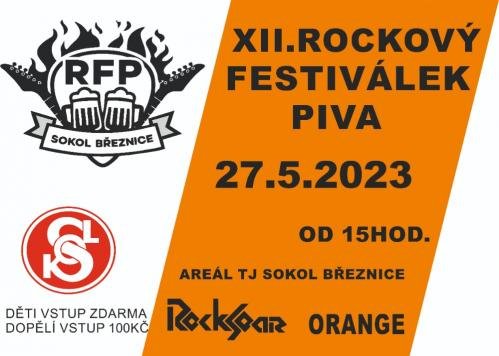 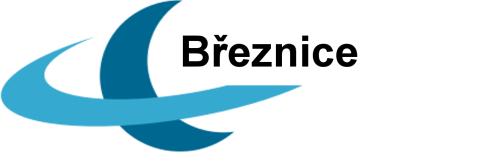 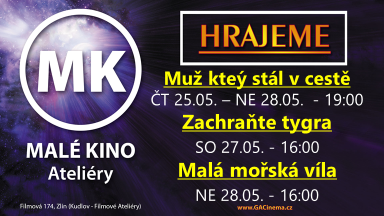 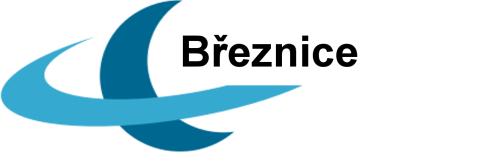 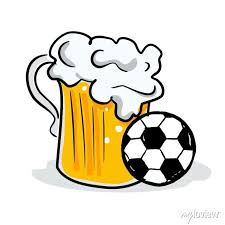 SPORT
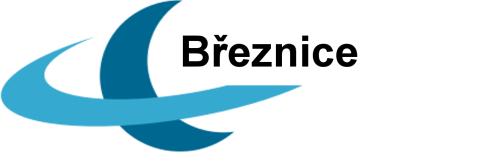 Mistrovské zápasy SK Březnice

Muži
SO 27.05.2023 – 17:00 Jaroslavice - Březnice 
Dorost
NE 28.05.2023 – 10:00 Lípa - Březnice
Žáci
ÚT 30.05.2023 – 17:00 Baťov - Březnice 
Přípravka
ST 24.05.2023 – 16:30 Březnice - Jasenná
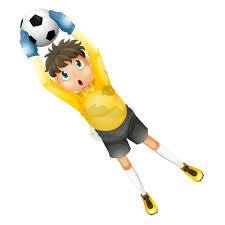 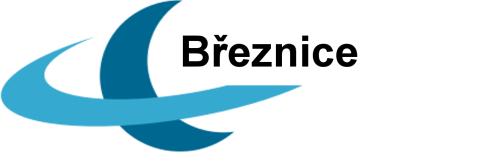 Výsledky mistrovských zápasů SK Březnice

Muži:    Březnice – Slušovice B 2:1 Dorost: Březnice – Hvozdná 8:0
Žáci:     Březnice – Hř. Újezd 12:2
Přípravka: Mysločovice - Březnice 9:10
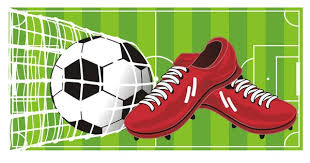 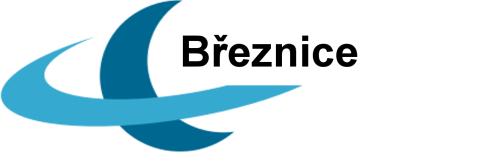 ODPADY
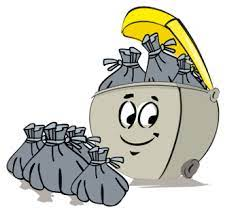 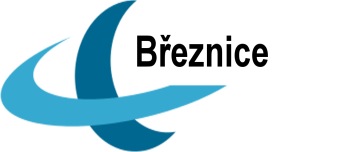 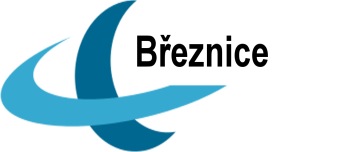 Odvoz plastů proběhne 
Ve čtvrtek 01.06.2023 
  Pytle s plasty nachystejte
    prosím ráno před Vaše 	nemovitosti, kam zajíždějí 	svozové vozy 					  	Technických služeb 
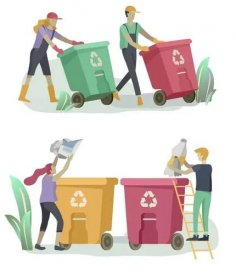 Obec Březnice je zapojena v systému společnosti    			EKO-KOM, která za zajištění využití odpadů    
 z obalů zpětně obci Březnice vyplácí finanční odměnu.  Za první čtvrtletí loňského roku jsme díky     	objemu vytříděných plastů (3,56 t), papíru (7,72 t) a skla (6,72 t) obdrželi od firmy EKO-KOM, a.s. částku 
32.806,- Kč + částku 
10.121,- Kč za zajištění 
míst zpětného odběru
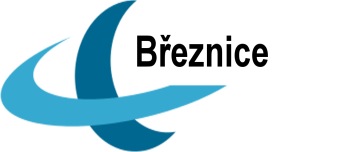 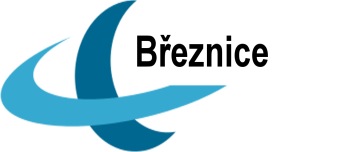 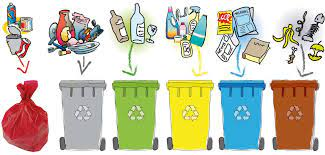 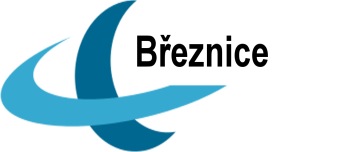 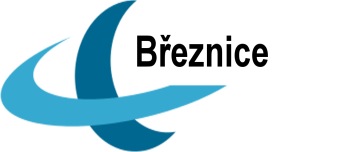 Sběrný dvůr Březnice
v letním období (duben – listopad)
pondělí:  9:00-12:00 a 15:00-17:00
čtvrtek:                          15:00-17:00
sobota:   9:00-12:00
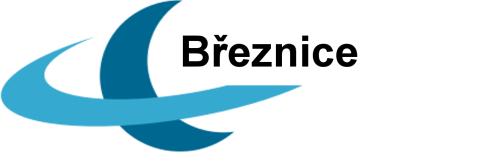 DOPRAVA
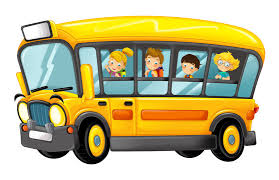 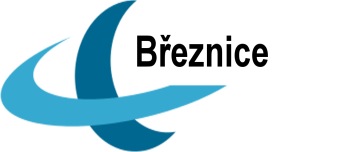 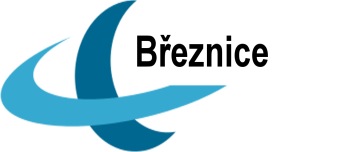 Odjezdy autobusů z horního konce – z točny Březnice do Zlína  
– pondělí – pátek
4:45
 5:09 
 5:55
 7:00
 8.00 
10:00
11:40
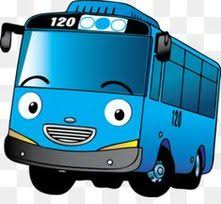 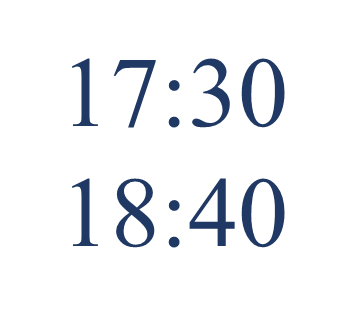 12:55
13:45
14:35
15:20
15:55
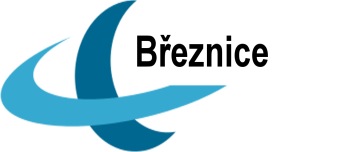 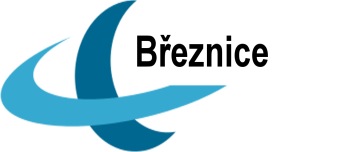 Odjezdy autobusů z dolního konce – do Zlína  
Březnice – Pálenice: pondělí - pátek
4:41
 5:06
 5:35
 5:50
 5:56
 6:00
 6:15
6:52
 6:55
 7:09
 7:14
 7:28
 7:57
 8:36
8:42
 9:43 
10:44
11:02
11:58
13:06
13:13
13:18 
 13:54
 14:40
 14:50
 14:52
 15:05
 15:25
15:25 
 15:50
 16:17
 16:25
 16:57
 17:49
 17:52
19:06
 19:24
 20:04
 20:24
 21:34
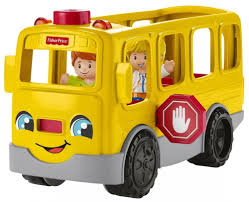 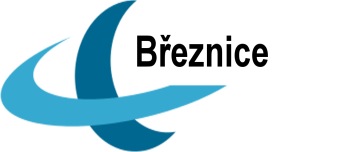 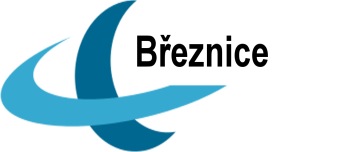 Odjezdy autobusů z dolního konce – do Zlína  
Březnice – Pálenice: sobota
12:09
   13:48
  15:40
  16:06
  16:57
  19:17
5:14
  6:28
  7:16
  7:58
  8:59
11:02
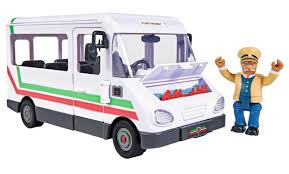 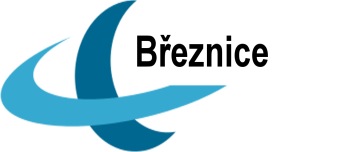 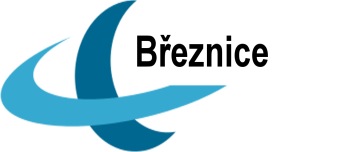 Odjezdy autobusů z dolního konce – do Zlína  
Březnice – Pálenice: neděle
13:48
  15:40
  16:57
  19:17
  19:48
5:14
  7:16
  7:58
  8:59
12:09
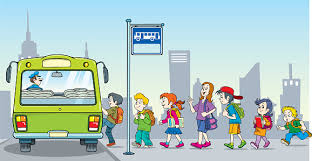 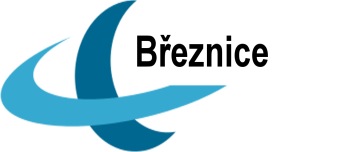 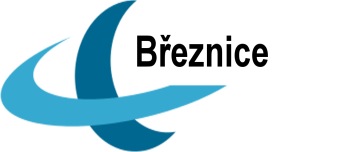 Odjezdy autobusů z dolního konce – do Zlína  
Březnice – Kovárna: pondělí - pátek
4:42
 4:44
 4:54
 5:08
 5:37
 5:52
 5:58
 6:01
 6:17
6:27 
 6:42
 6:54
 6:57
 7:09
 7:10 
 7:16
 7:30
 7:34
7:59
 8:38
 8:44
 9:07
 9:45 
10:46
11:04
11:07
11:52
12:00
 13:08
 13:15   
 13:20 
 13:55
 14:09
 14:42
 14:51
 14:54
15:07
 15:26   
 15:27 
 15:35
 15:52
 16:18
 16:26
 16:59
 17:02
17:51
 17:54   
 18:45 
 19:07
 19:26
 19:35
 20:06
 20:26
 21:19
21:35
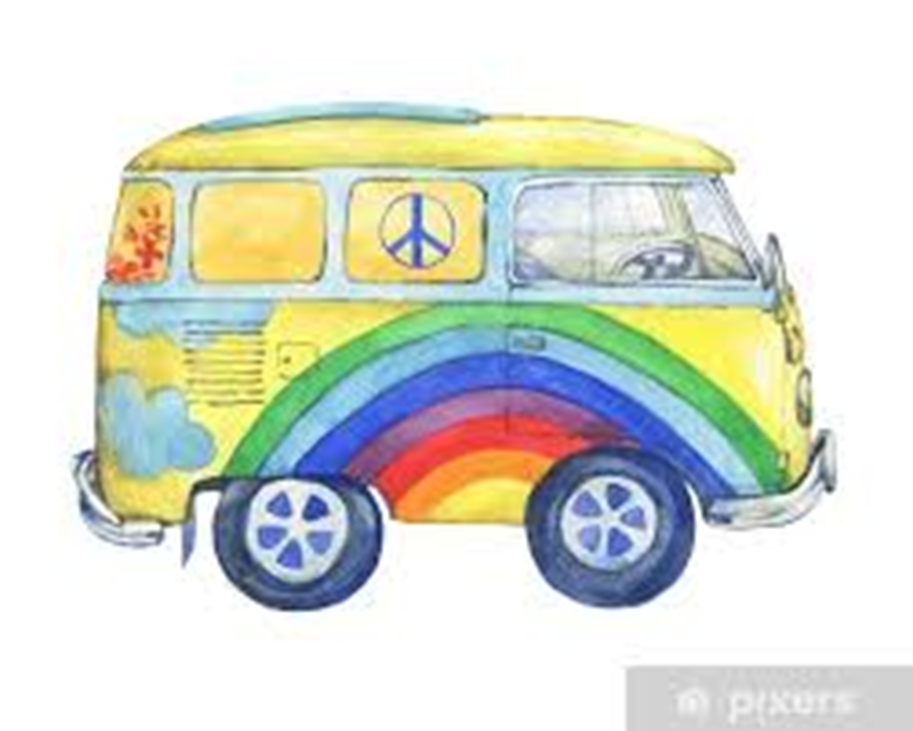 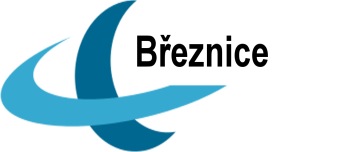 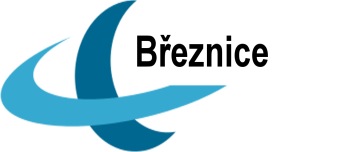 Odjezdy autobusů z dolního konce – do Zlína  
Březnice – Kovárna: sobota
11:04
  12:11
  13:16
  13:50
  15:42
  15:52
16:07
  16:59
  17:08
  19:19
  19:35
5:16
  6:30
  6:40
  7:18
  8:00
  9:01
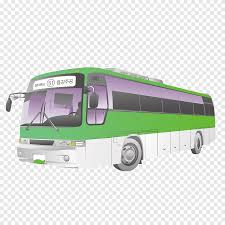 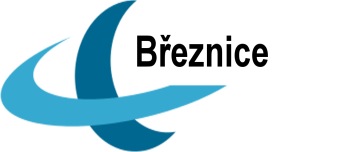 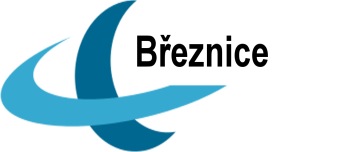 Odjezdy autobusů z dolního konce – do Zlína  
Březnice – Kovárna: neděle
9:57
  12:11
  13:16
  13:50
  15:42
  15:52
16:59
  17:08
  17:56
  19:19
  19:35
  19:50
5:16
  6:40
  7:18
  8:00
  9:01
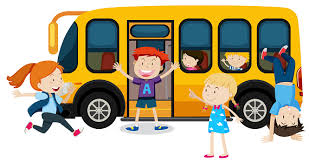 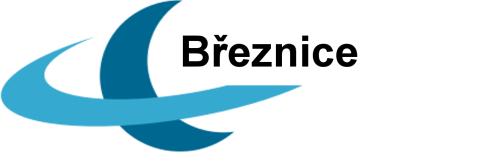 Fotogalerie

Vítání občánků 19.05.2023
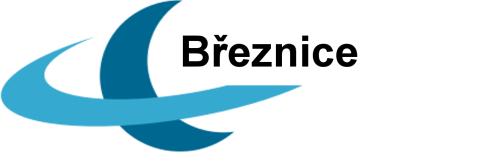 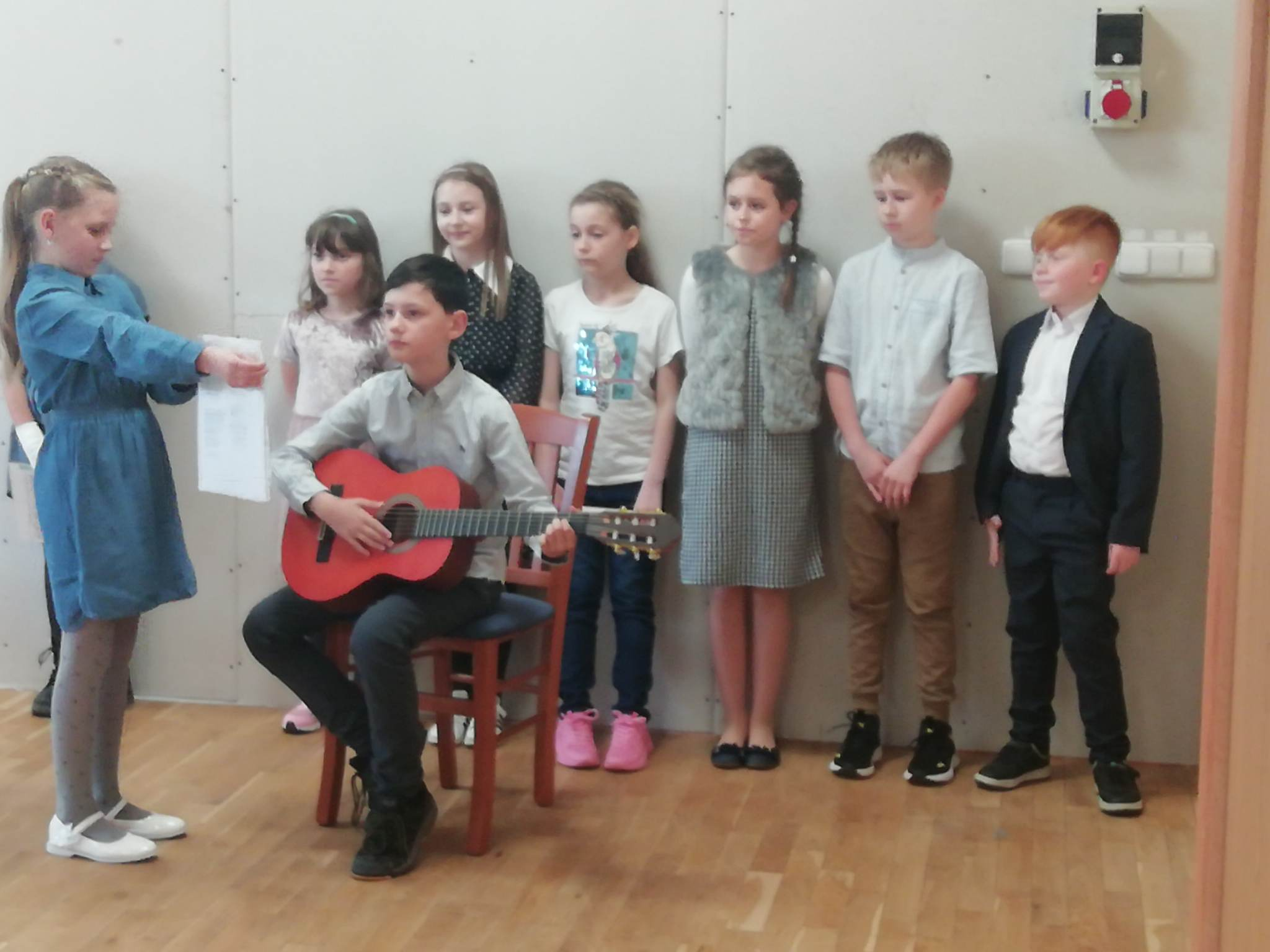 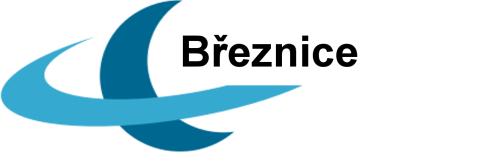 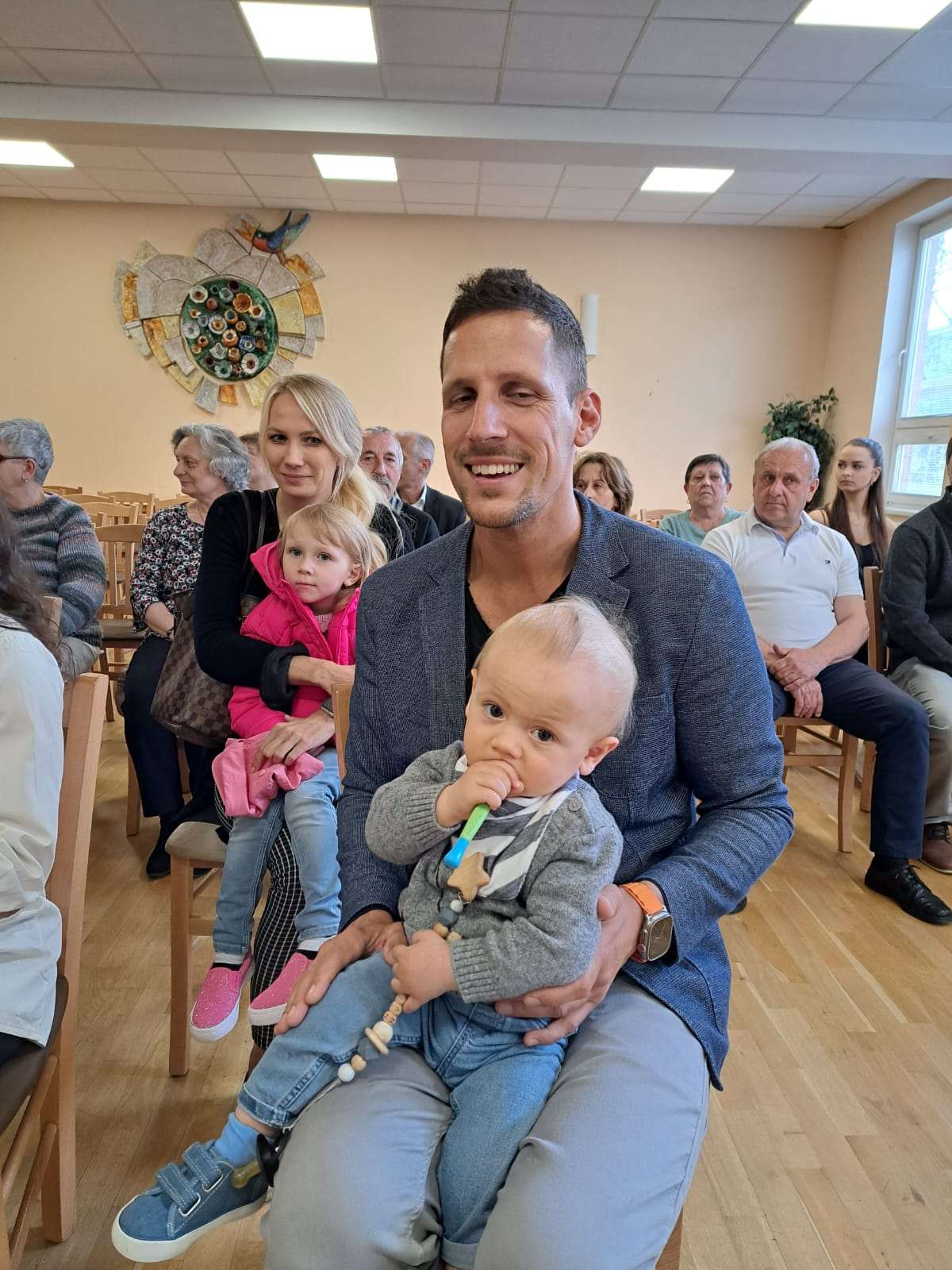 Marek Sebastian Hanel
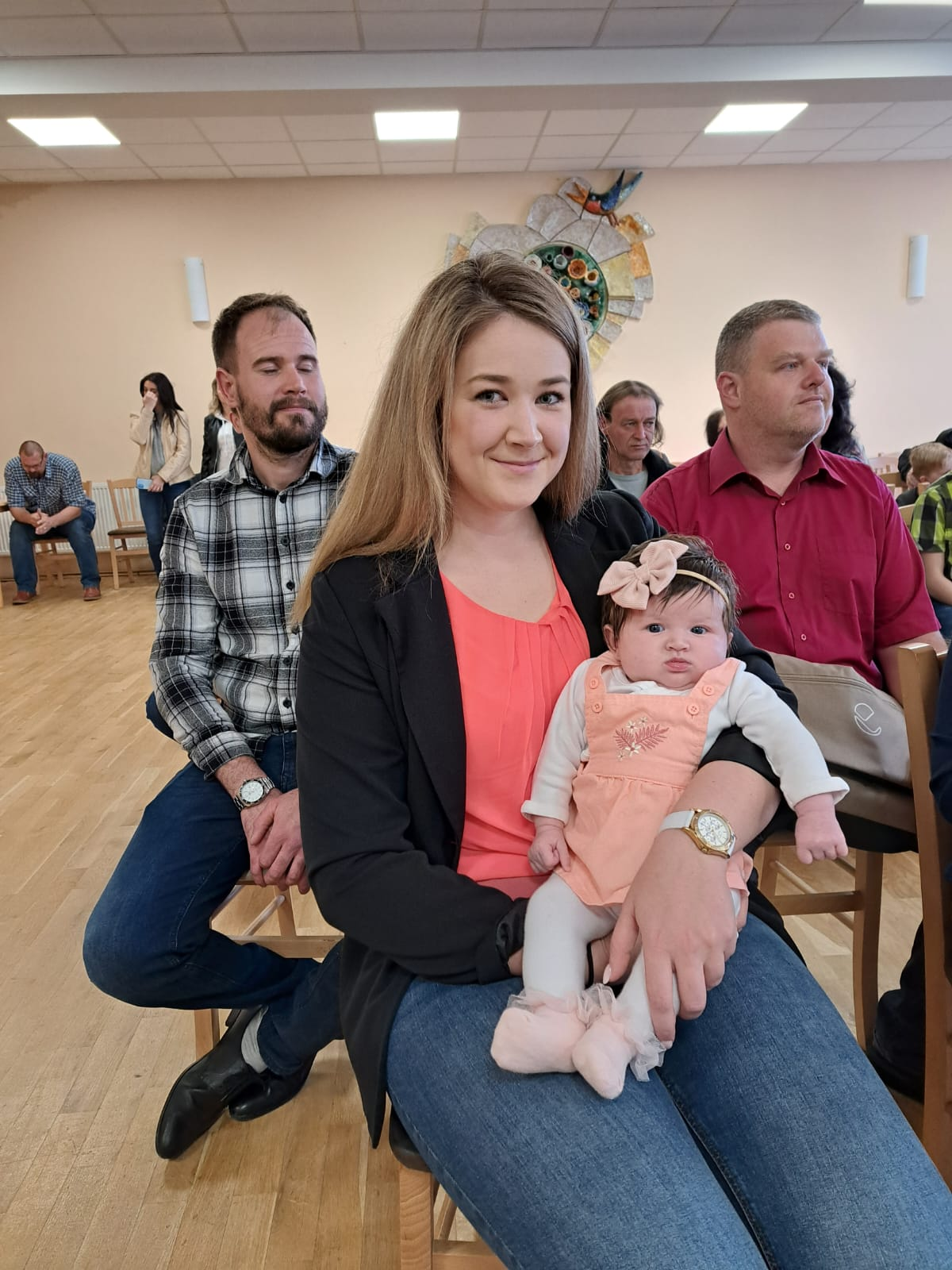 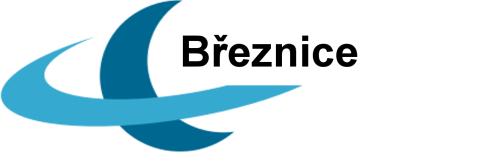 Amálie Raja
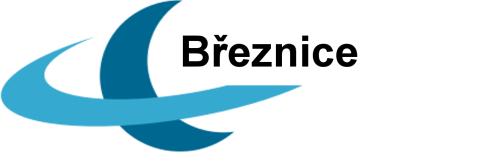 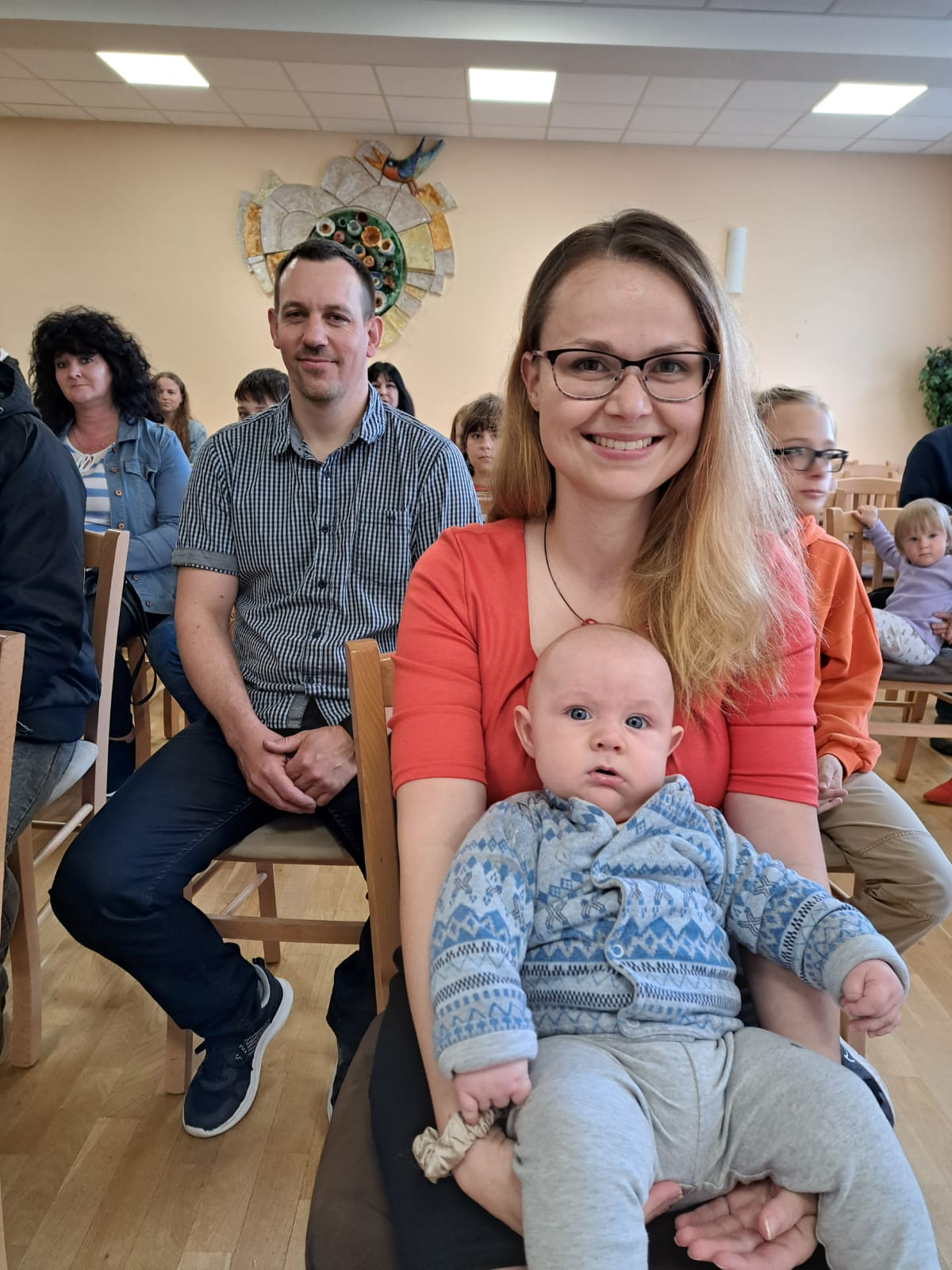 Ondřej Polášek
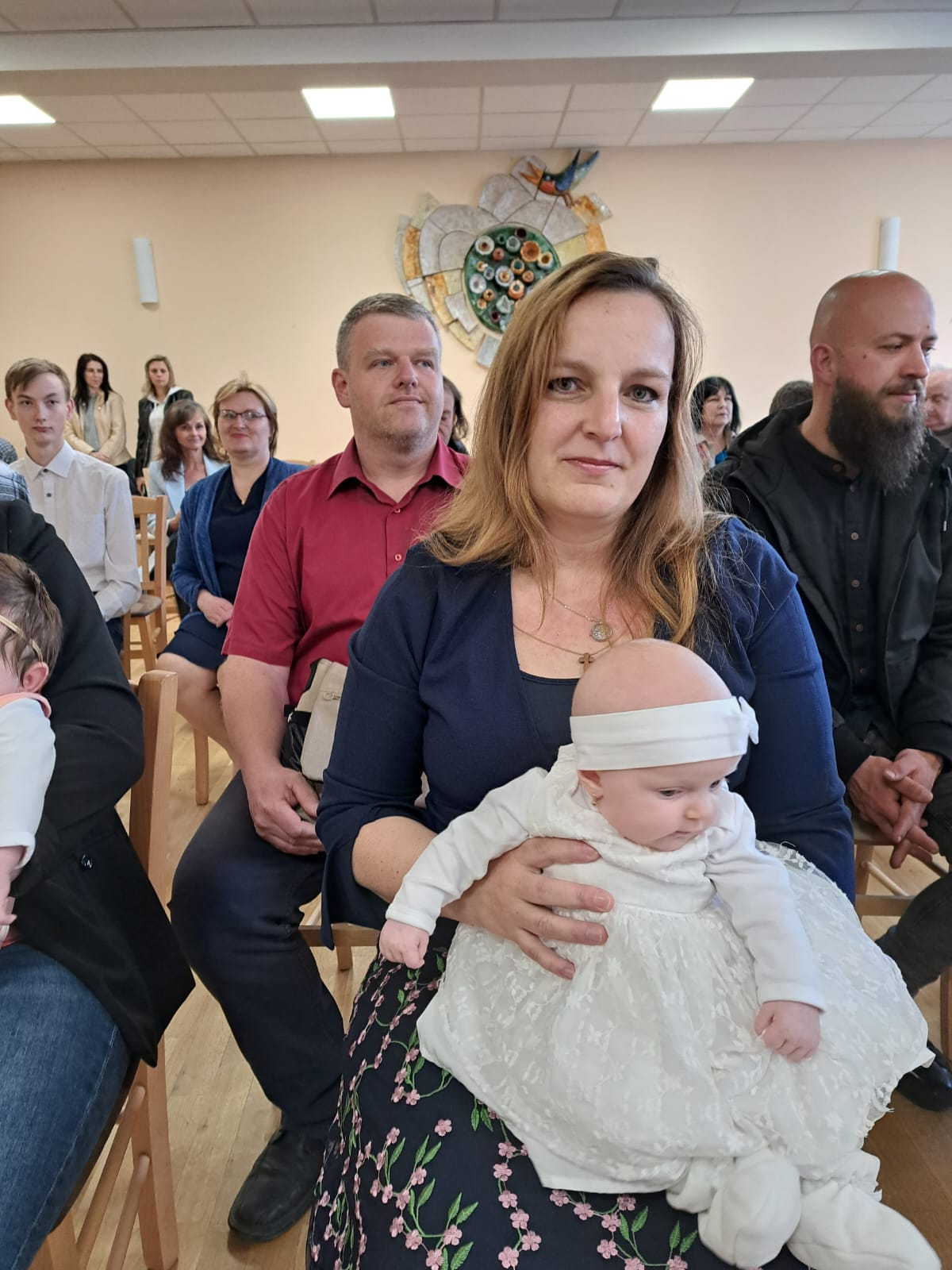 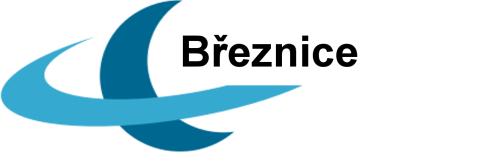 Zuzana Krajčová
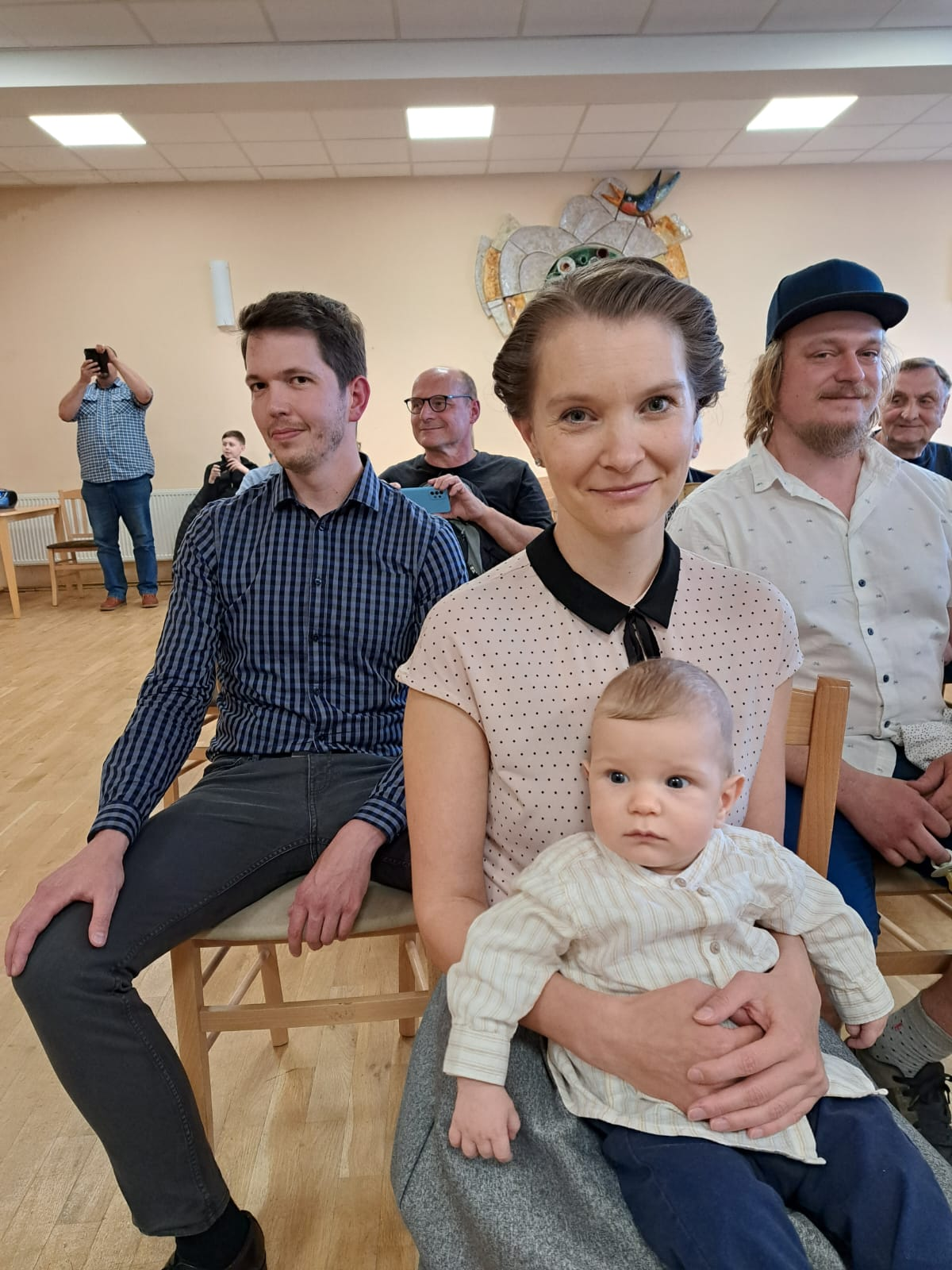 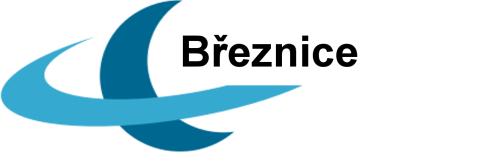 Jindřich Sova
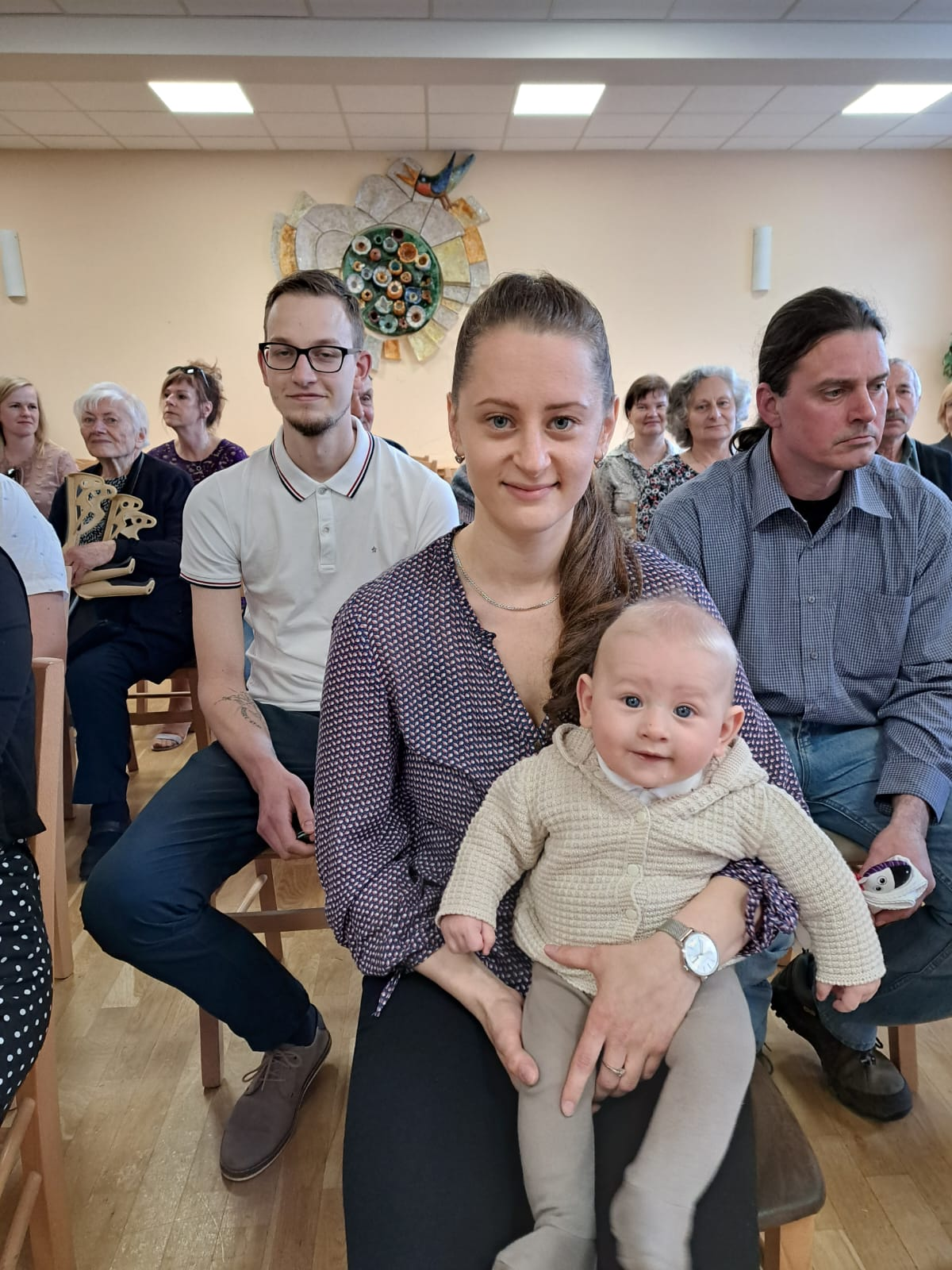 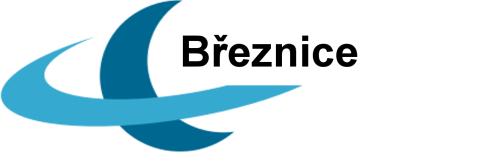 Vojtěch Adamík
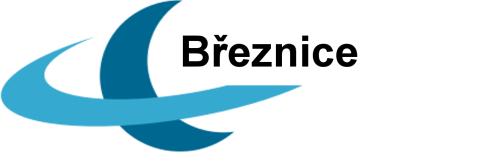 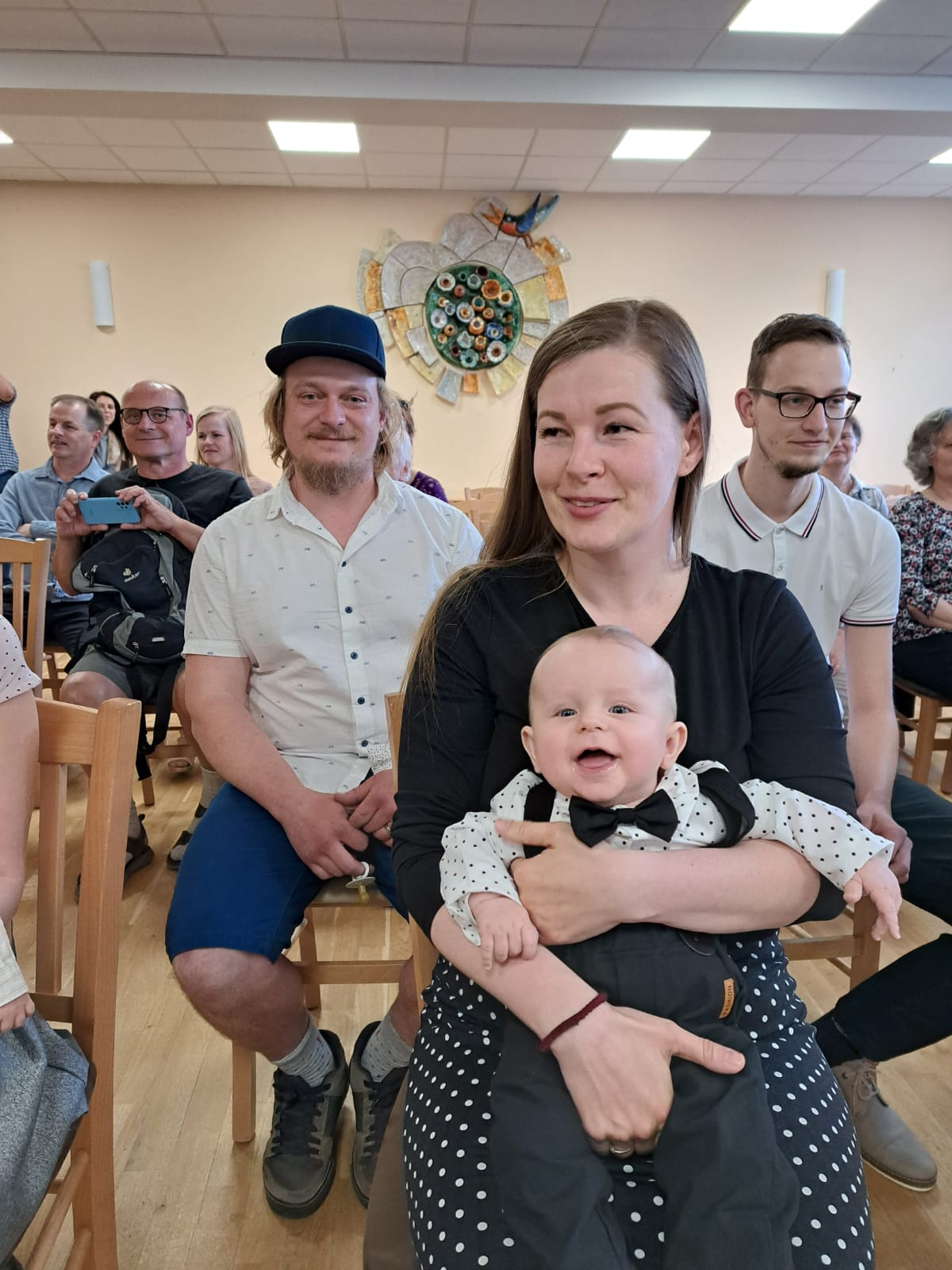 František Lukašík
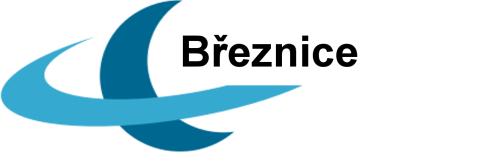 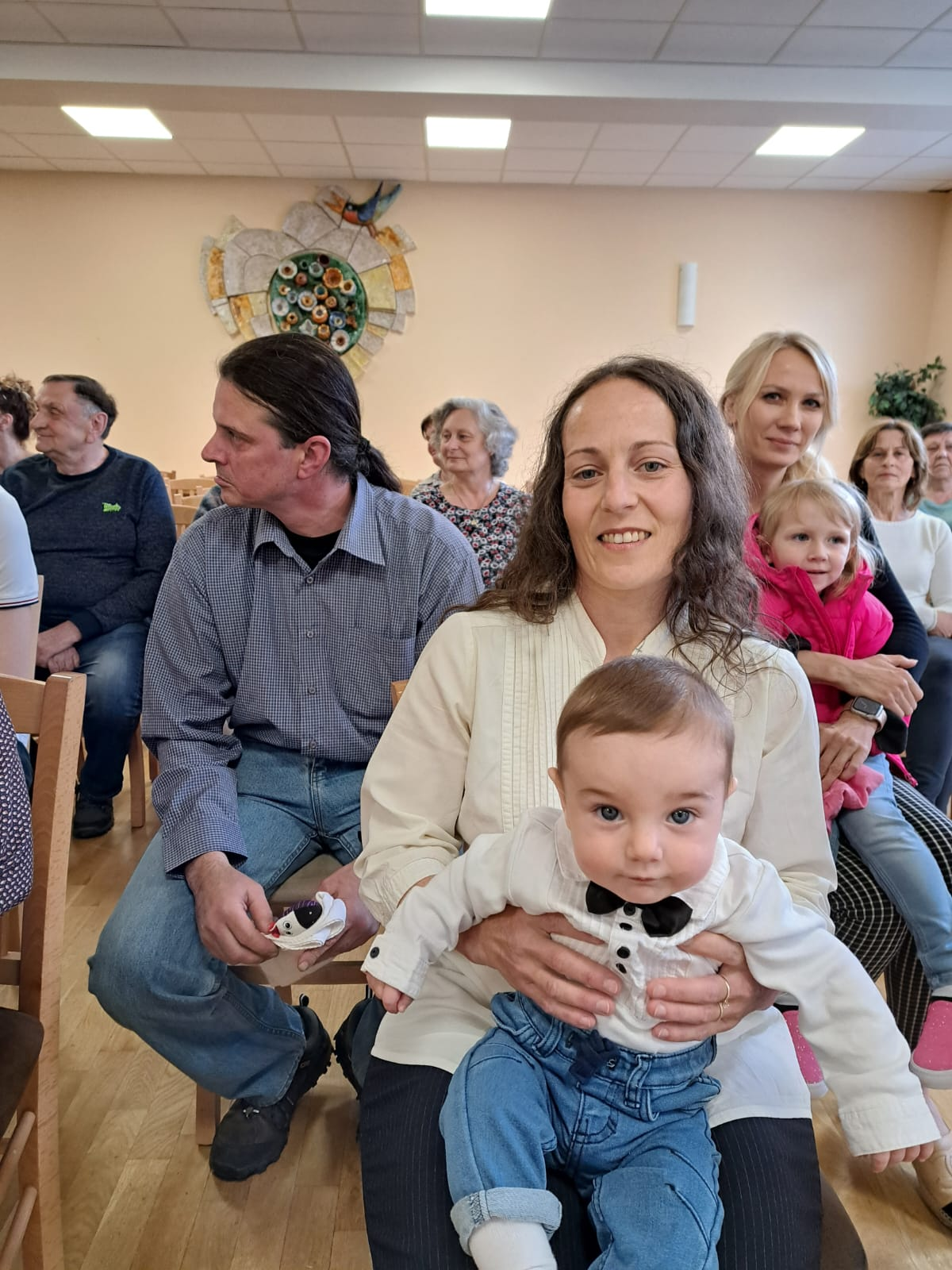 Štěpán
Joch
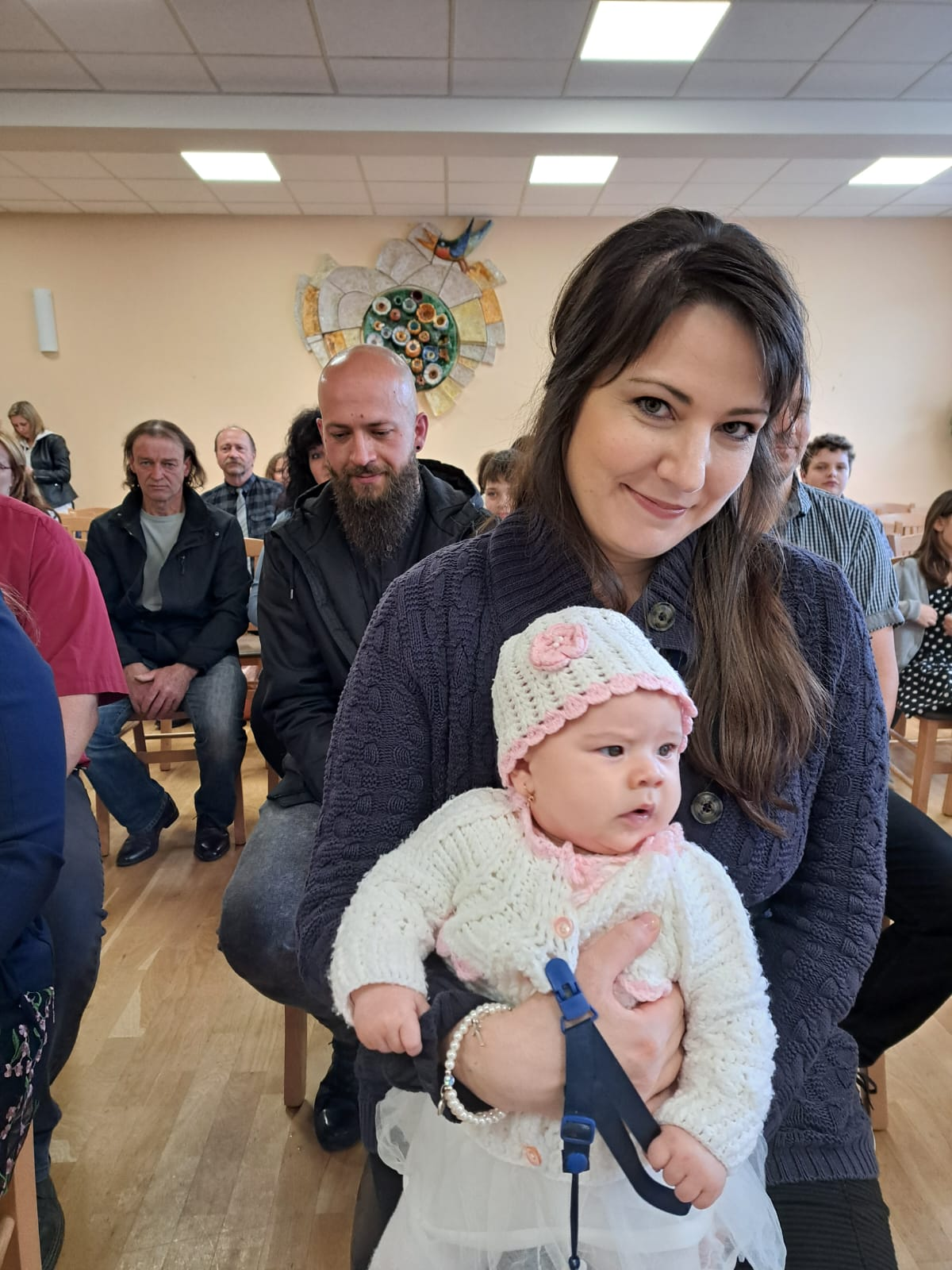 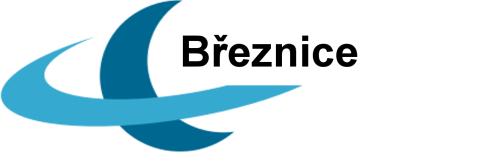 Anna Divoká
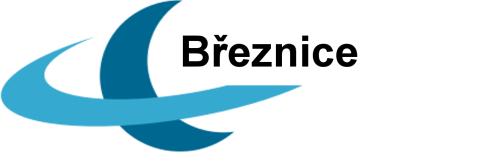 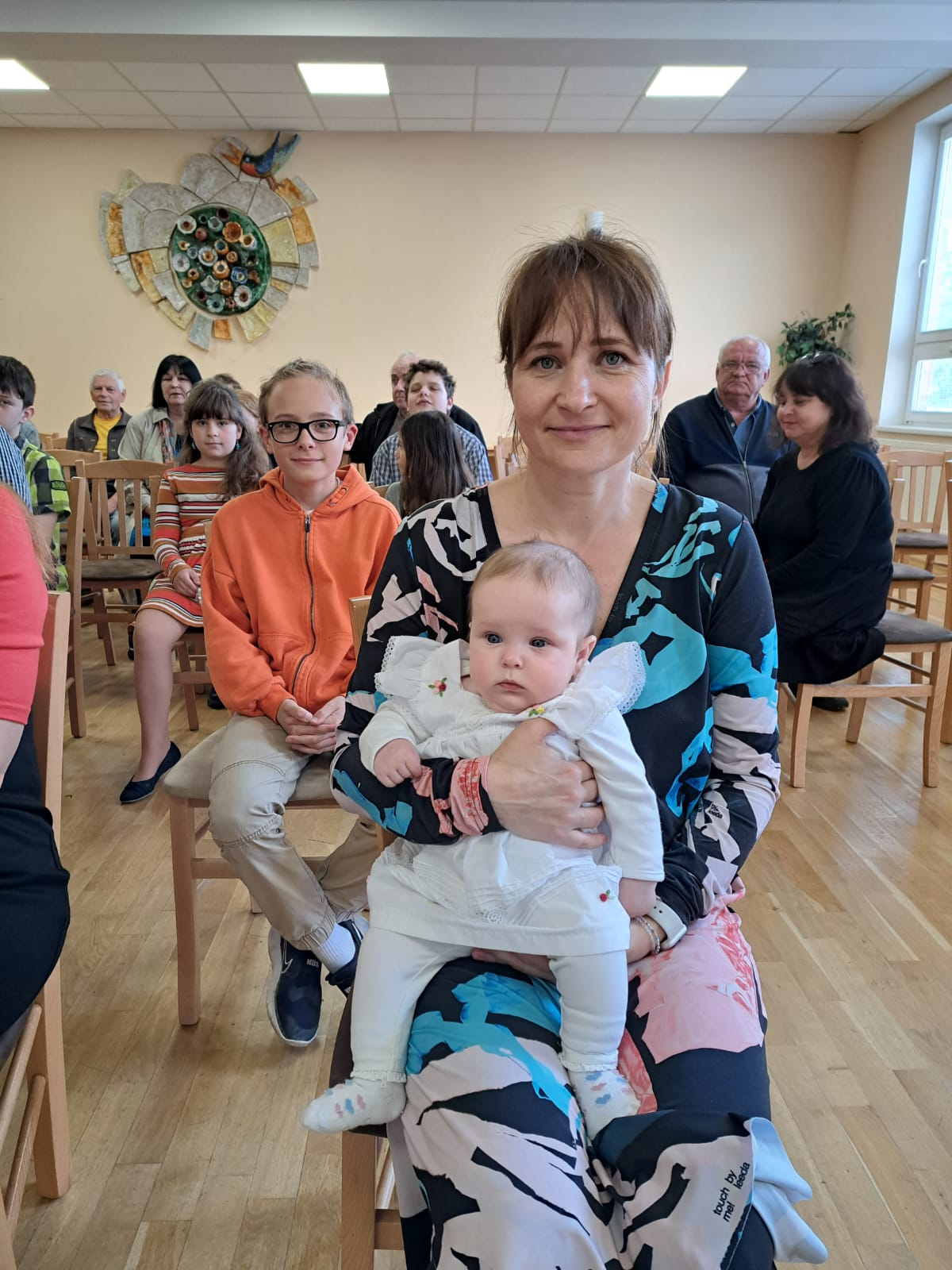 Michaela Belhová
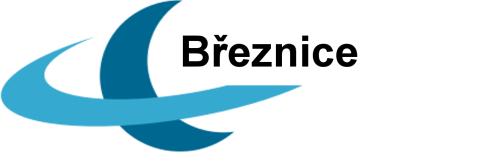 Fotogalerie

Výlet ZŠ do 
Oslavan u Brna
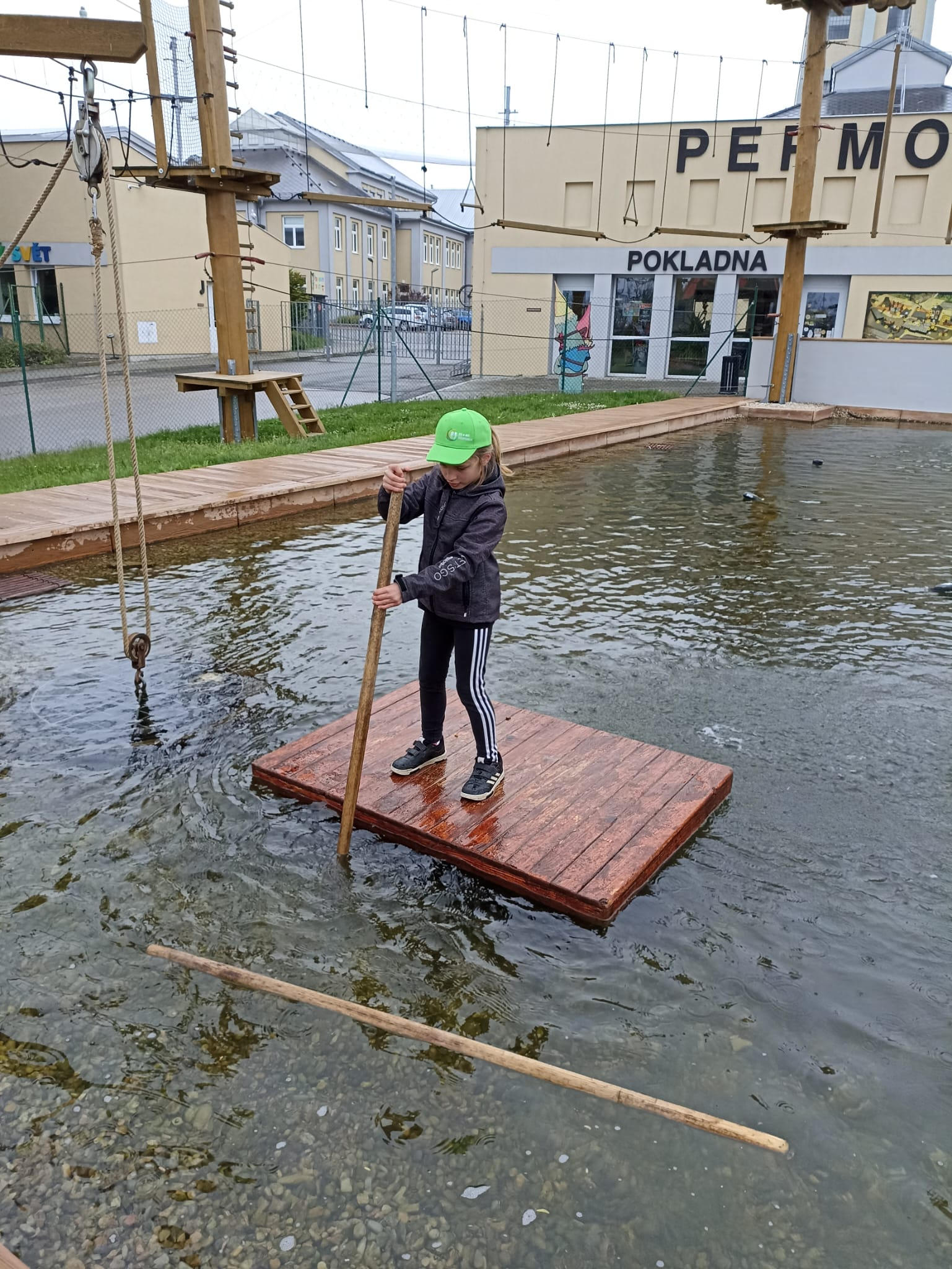 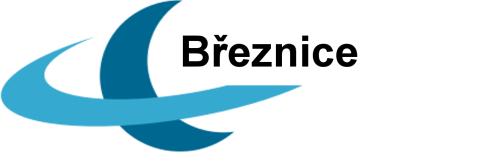 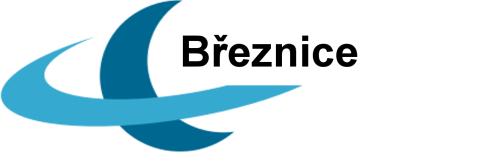 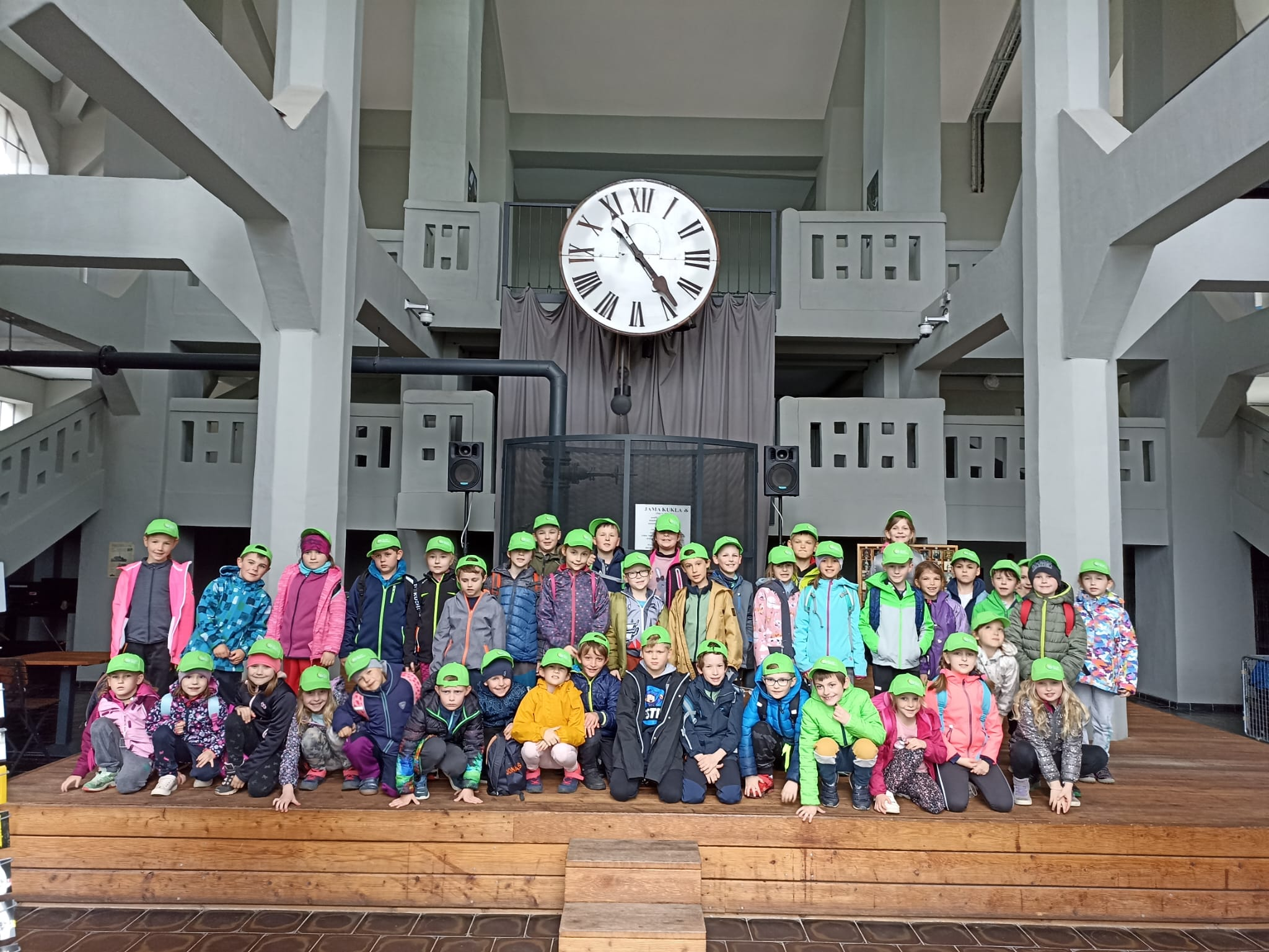 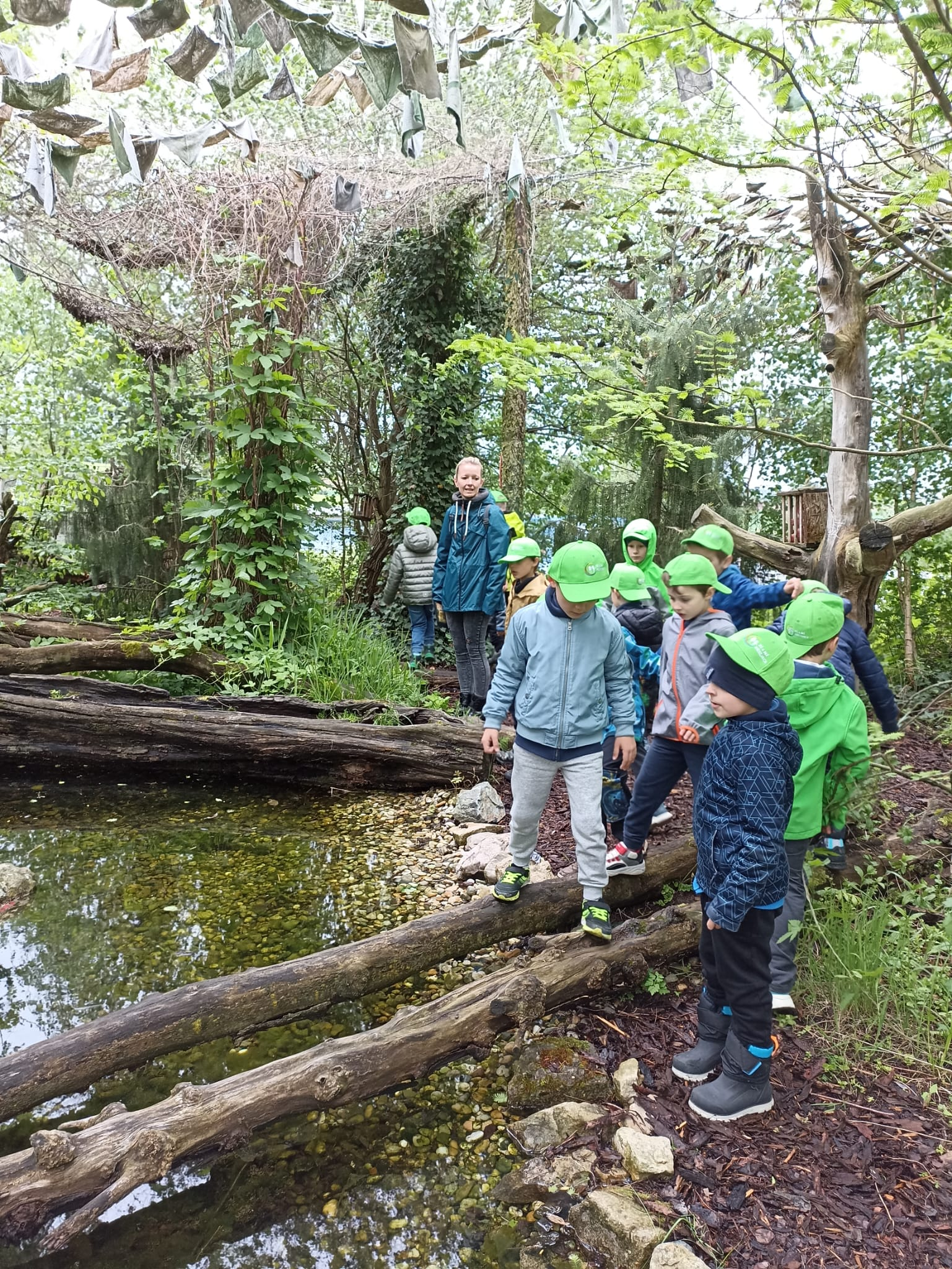 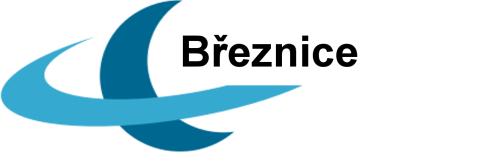 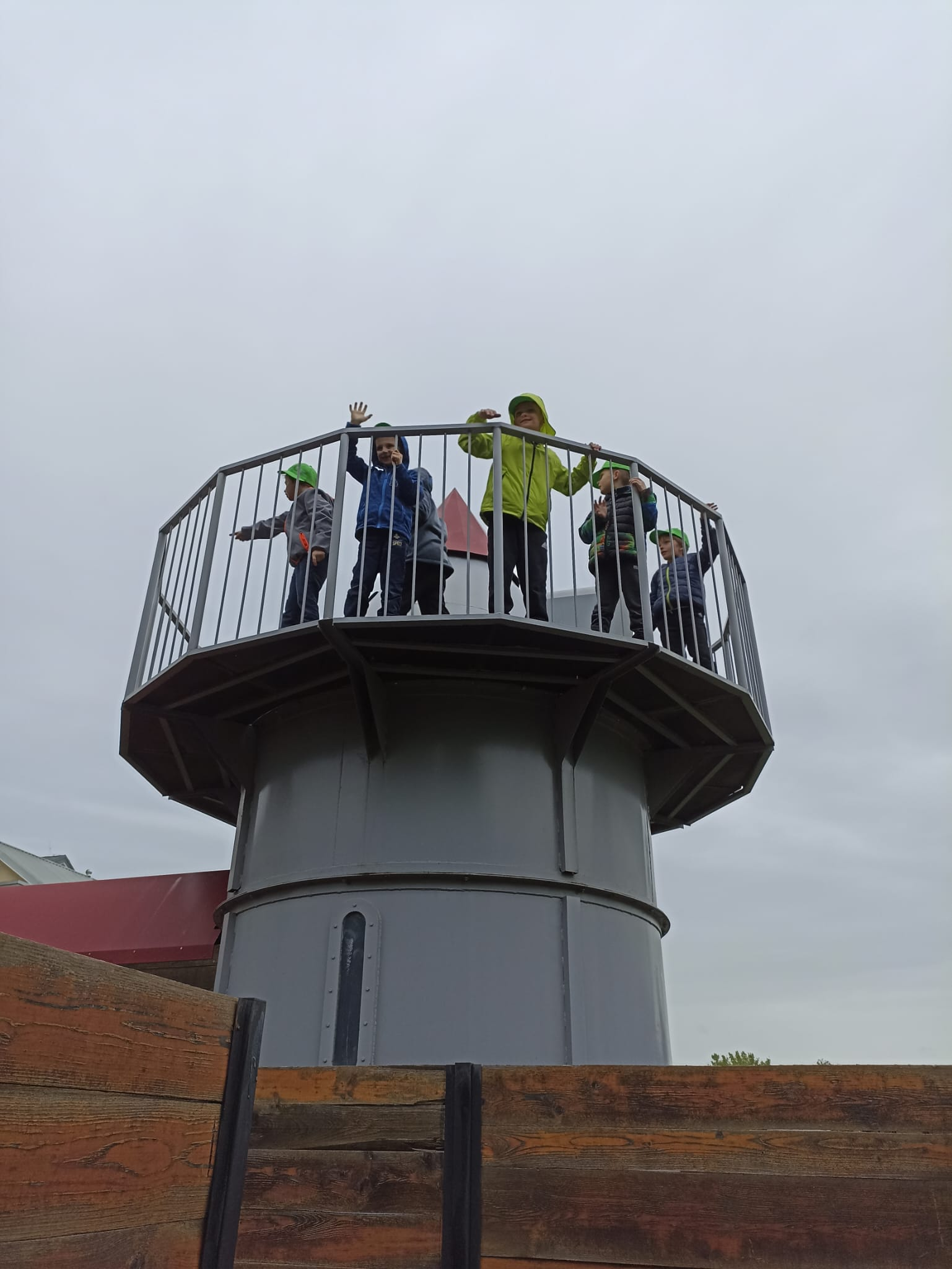 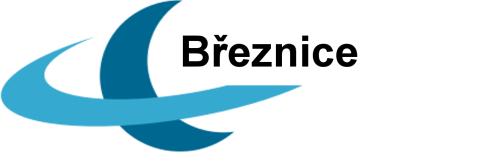 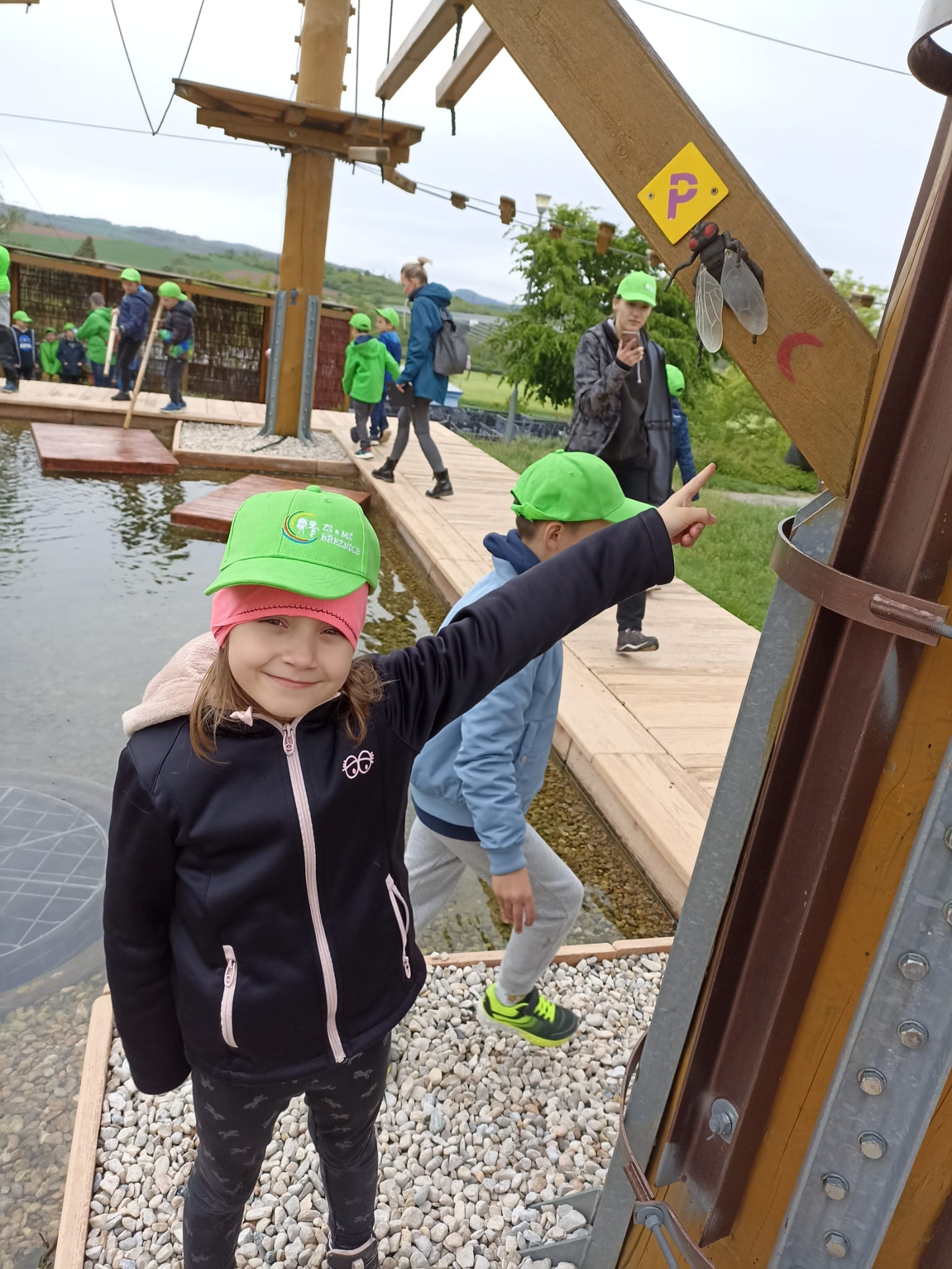 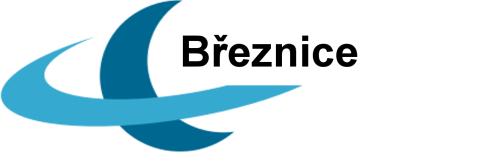 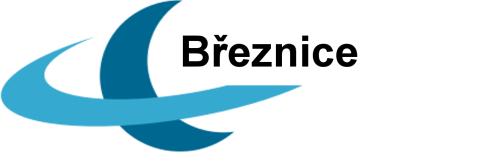 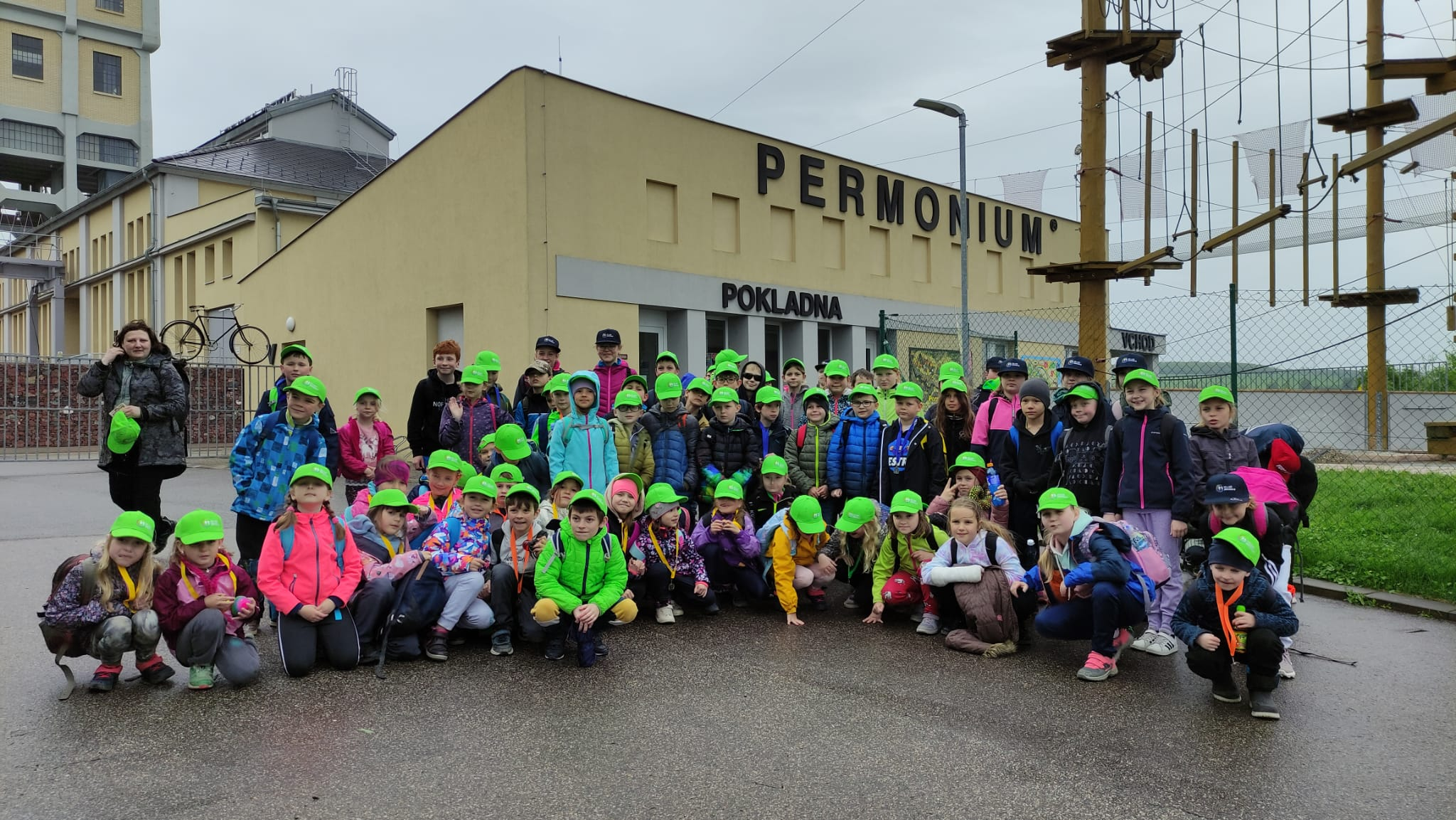 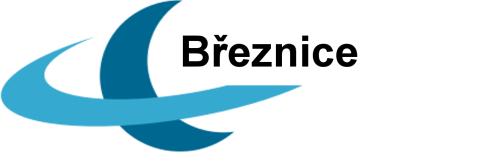 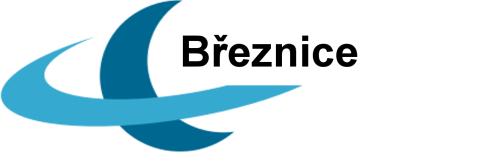 Fotogaleri
Okresní soutěž v požárním sportu v Hulíně
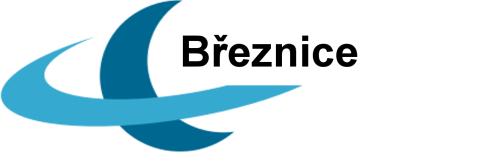 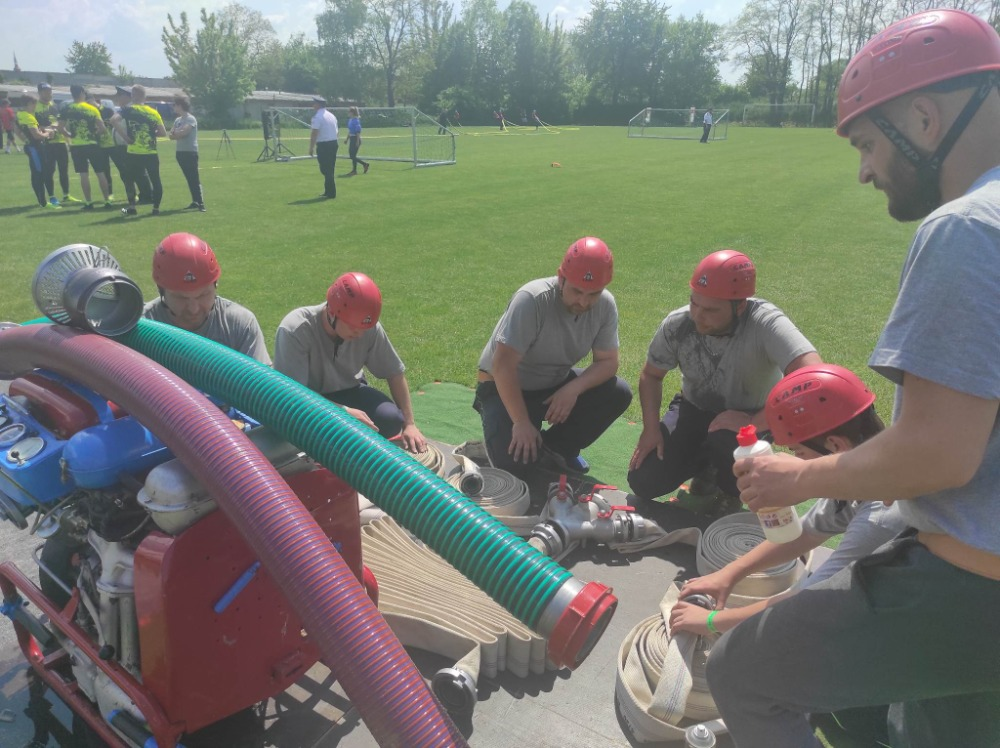 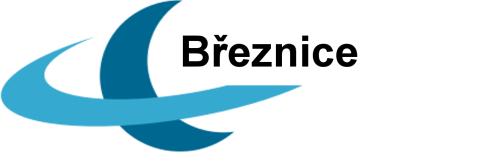 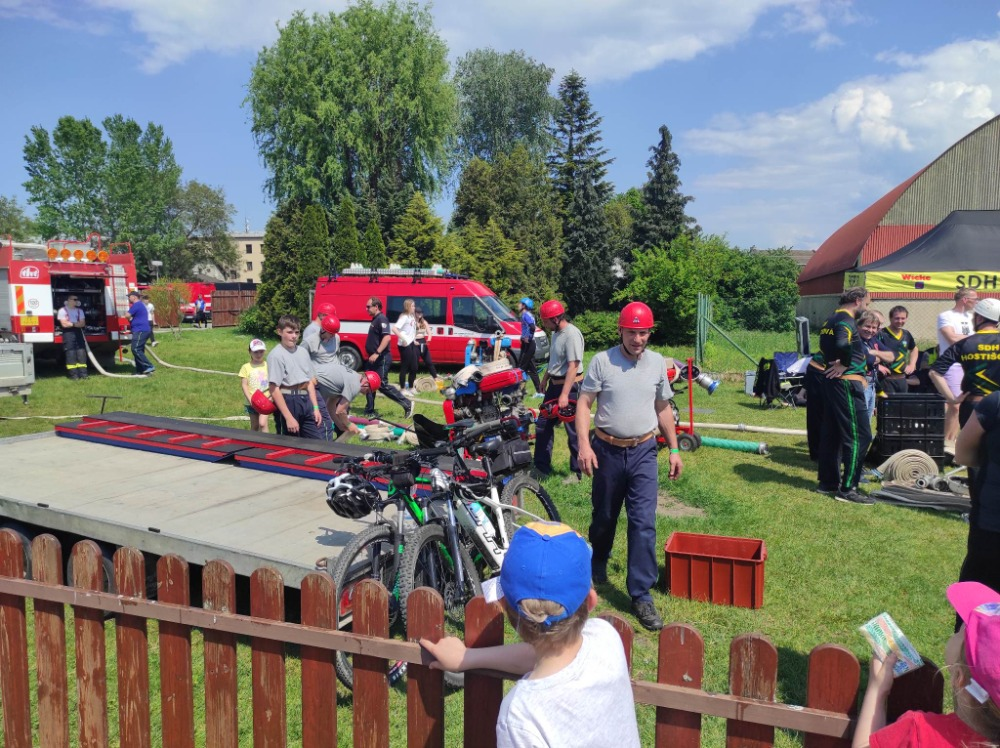 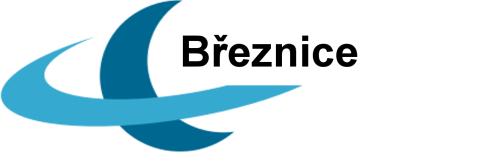 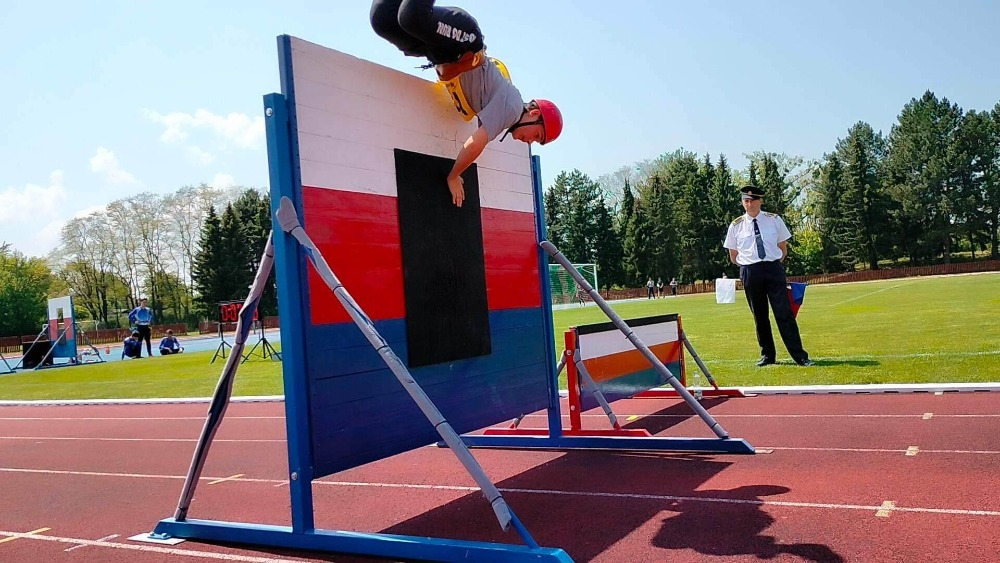 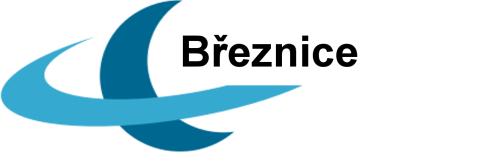 Fotogalerie
Ukázka canisterapie v MŠ
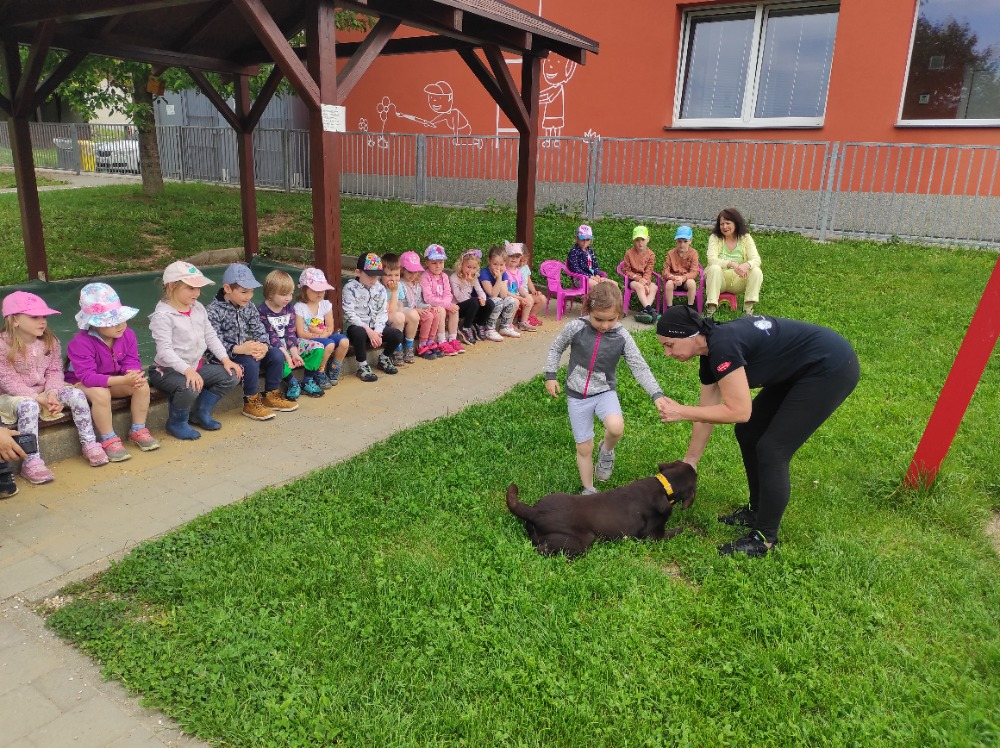 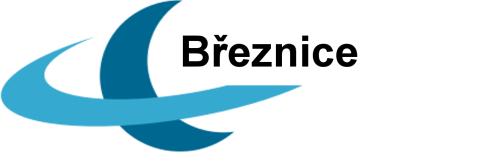 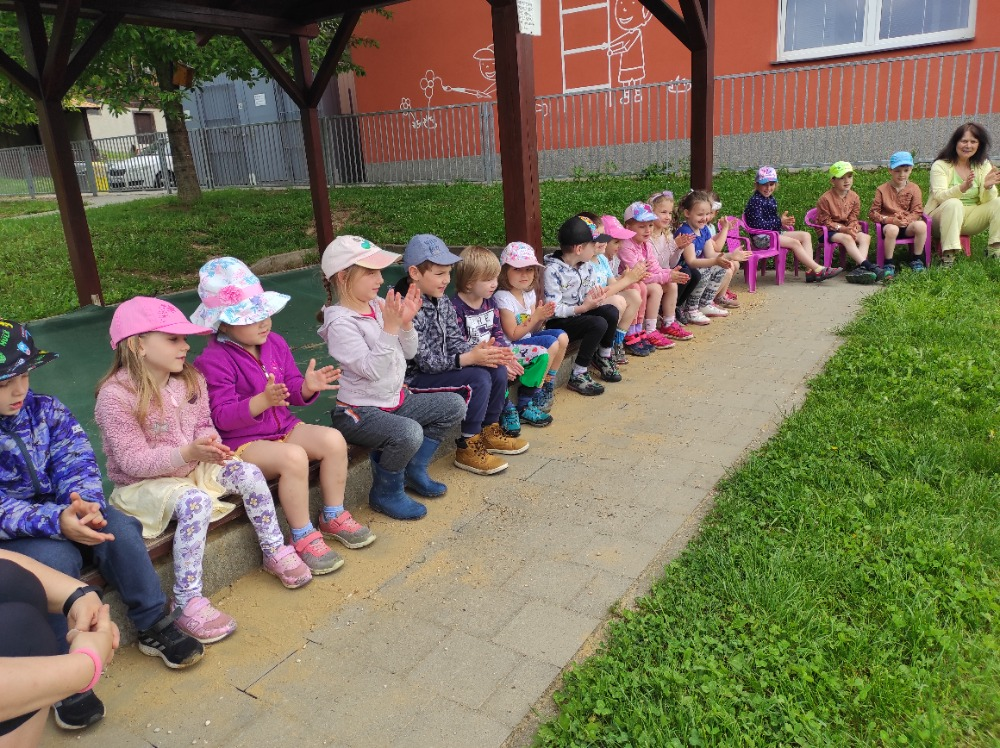 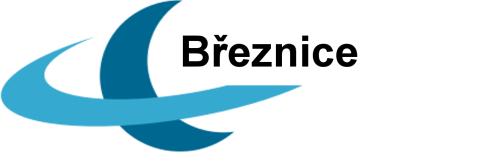 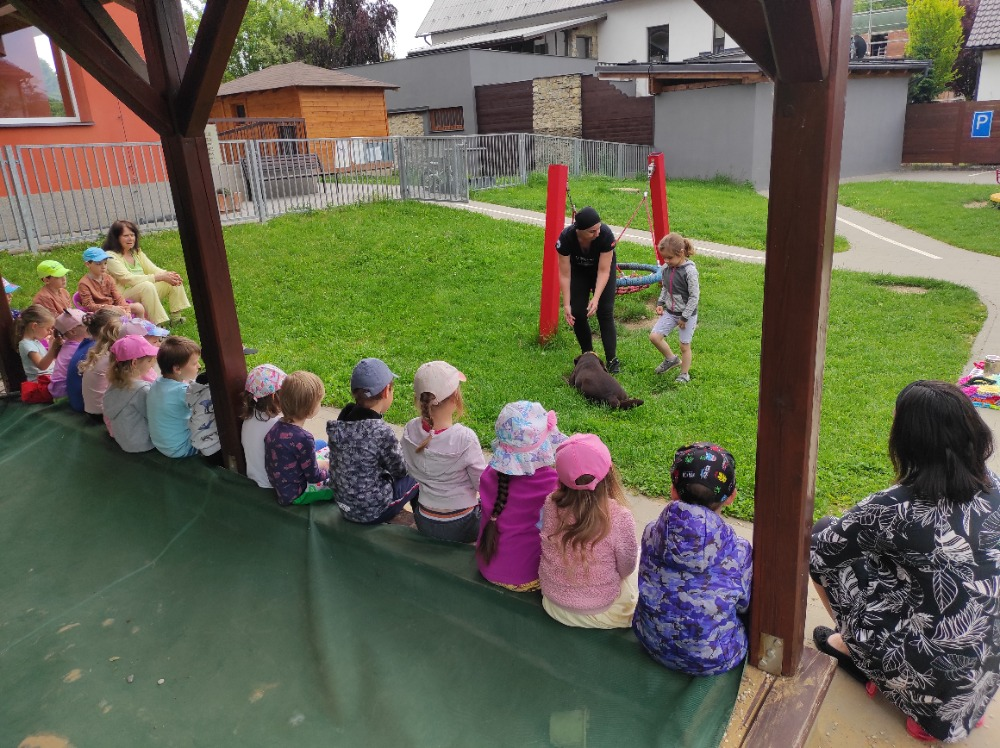 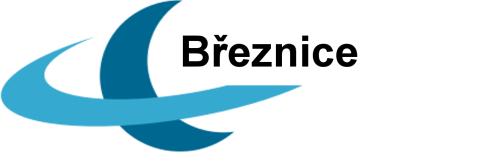 Fotogalerie
Stavební úpravy obecního kulturního domu
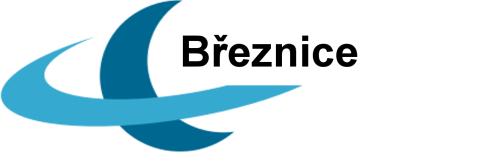 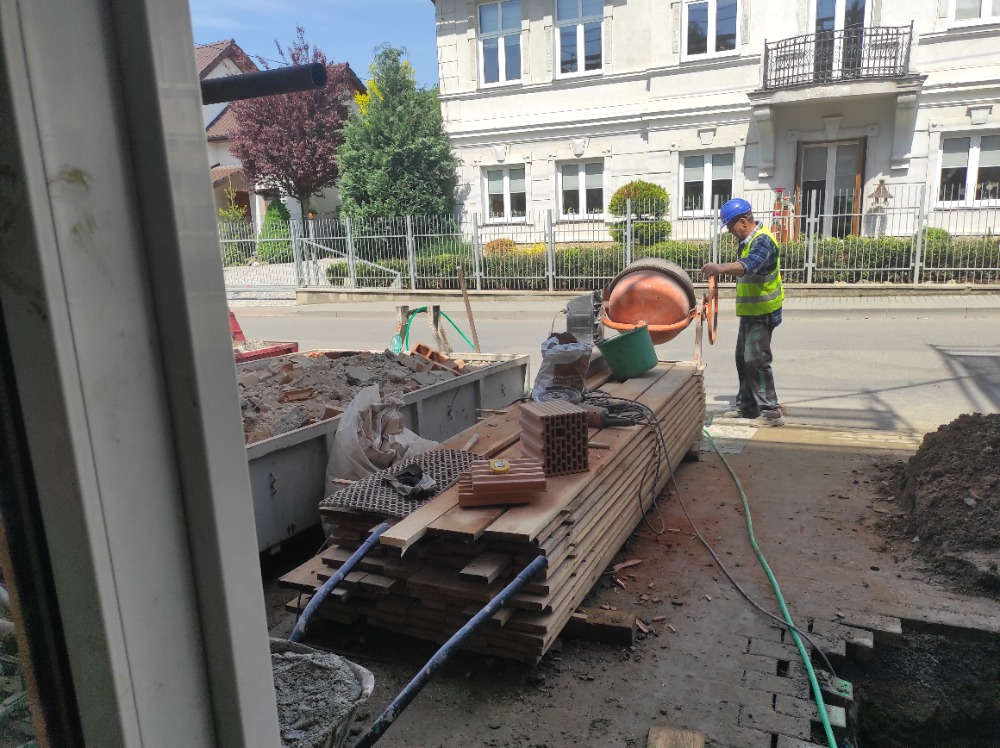 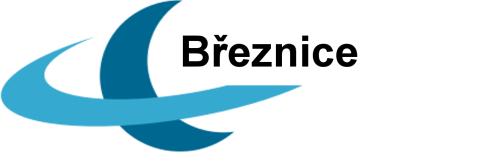 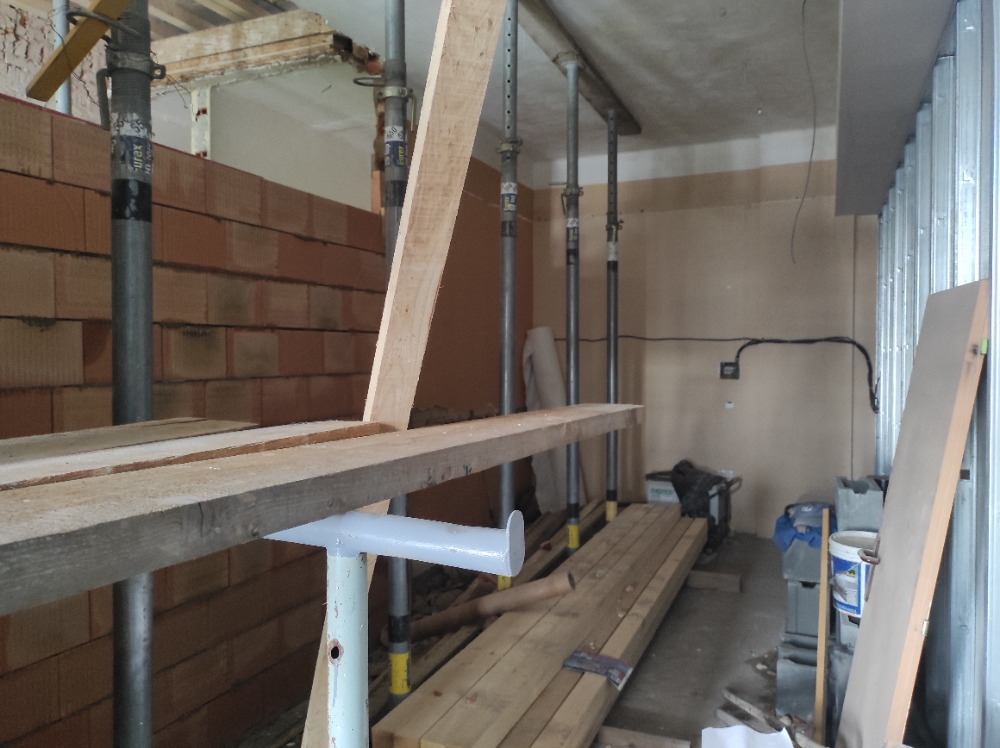 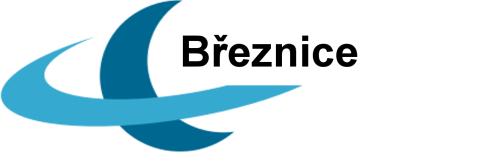 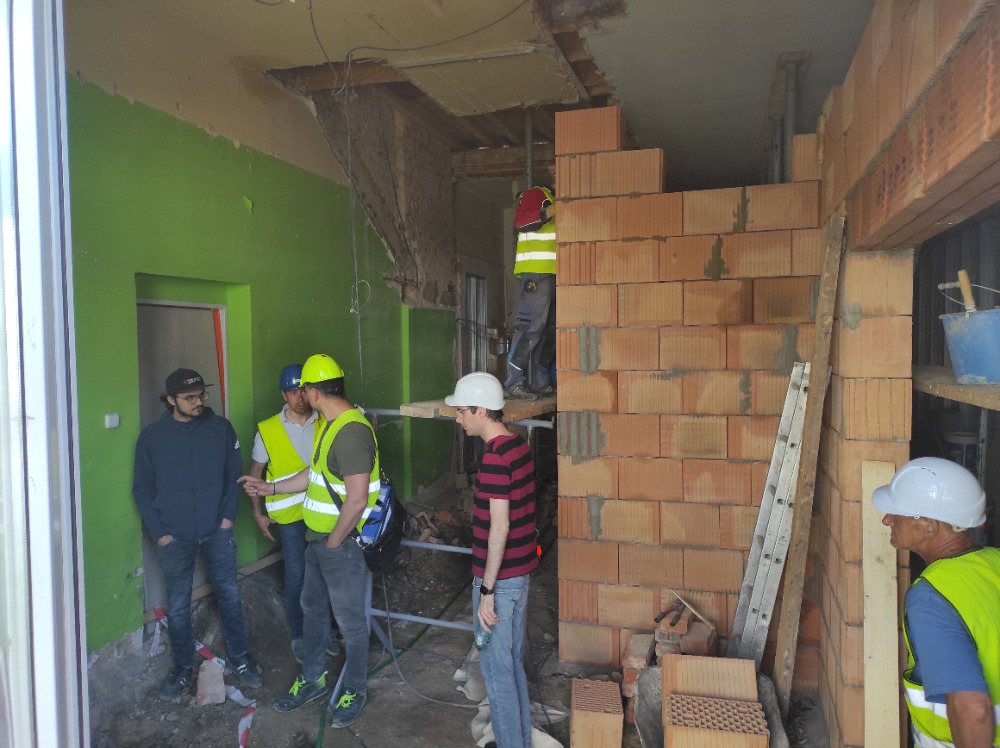